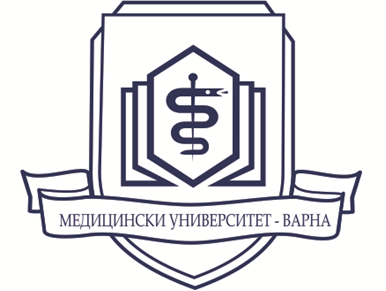 МУ”ПРОФ.Д-Р ПАРАСКЕВ СТОЯНОВ”-ВАРНАФАКУЛТЕТ ПО ОБЩЕСТВЕНО ЗДРАВЕОПАЗВАНЕ
ЕКСПЕРТИЗА НА МЕДИЦИНСКА ГОДНОСТ НА МОРСКИТЕ ЛИЦА
Проф. д-р Теодора Димитрова, дм
Р-л Катедра Хигиена и епидемиология, МУ – Варна
Български граждани са морски лица
Off-Shore
Freigther, Tanker
Passenger Ship, Ferry
Sailing Boot
Special Ship
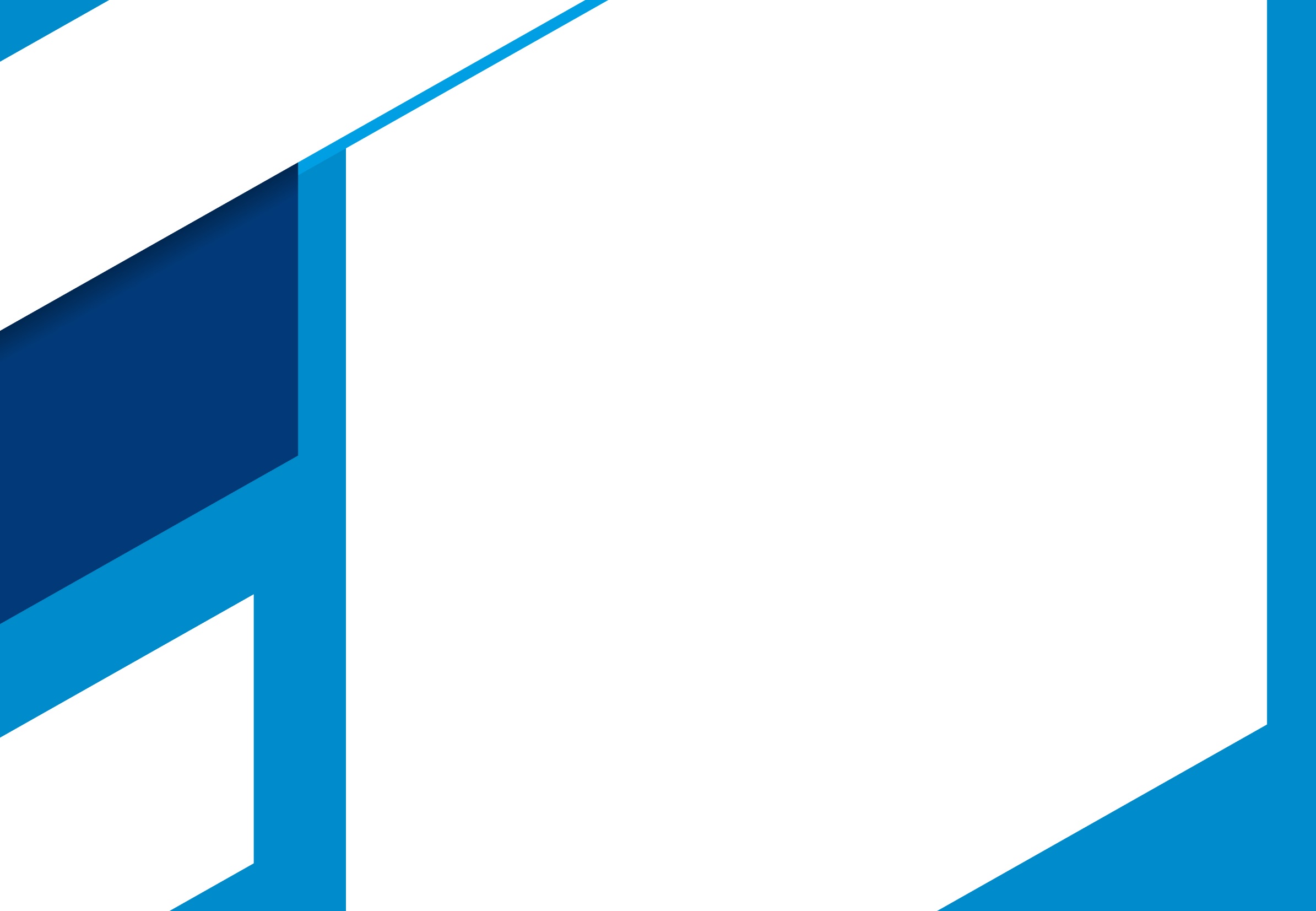 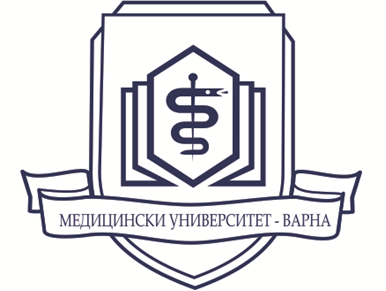 UNCTAD 
Review of Maritime Transport
Корабоплаване
Днес
Морски лица
Здраве
Обем на товарите, транспортирани по море:
5,9 млрд.т. (2000г.) – >10 млрд.т. (2014г.)

Търговски флот / морски лица: 
2014:
> 50 000 кораба 
> 1,400,000 морски лица
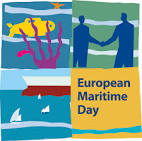 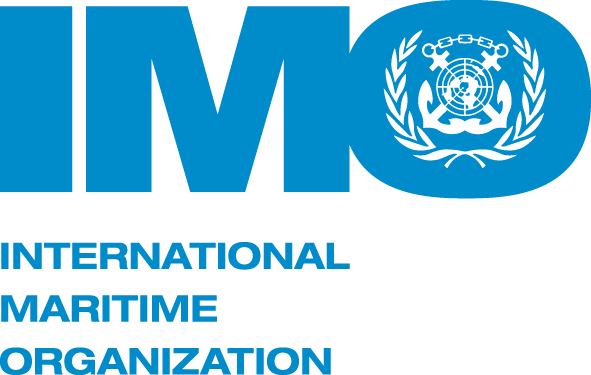 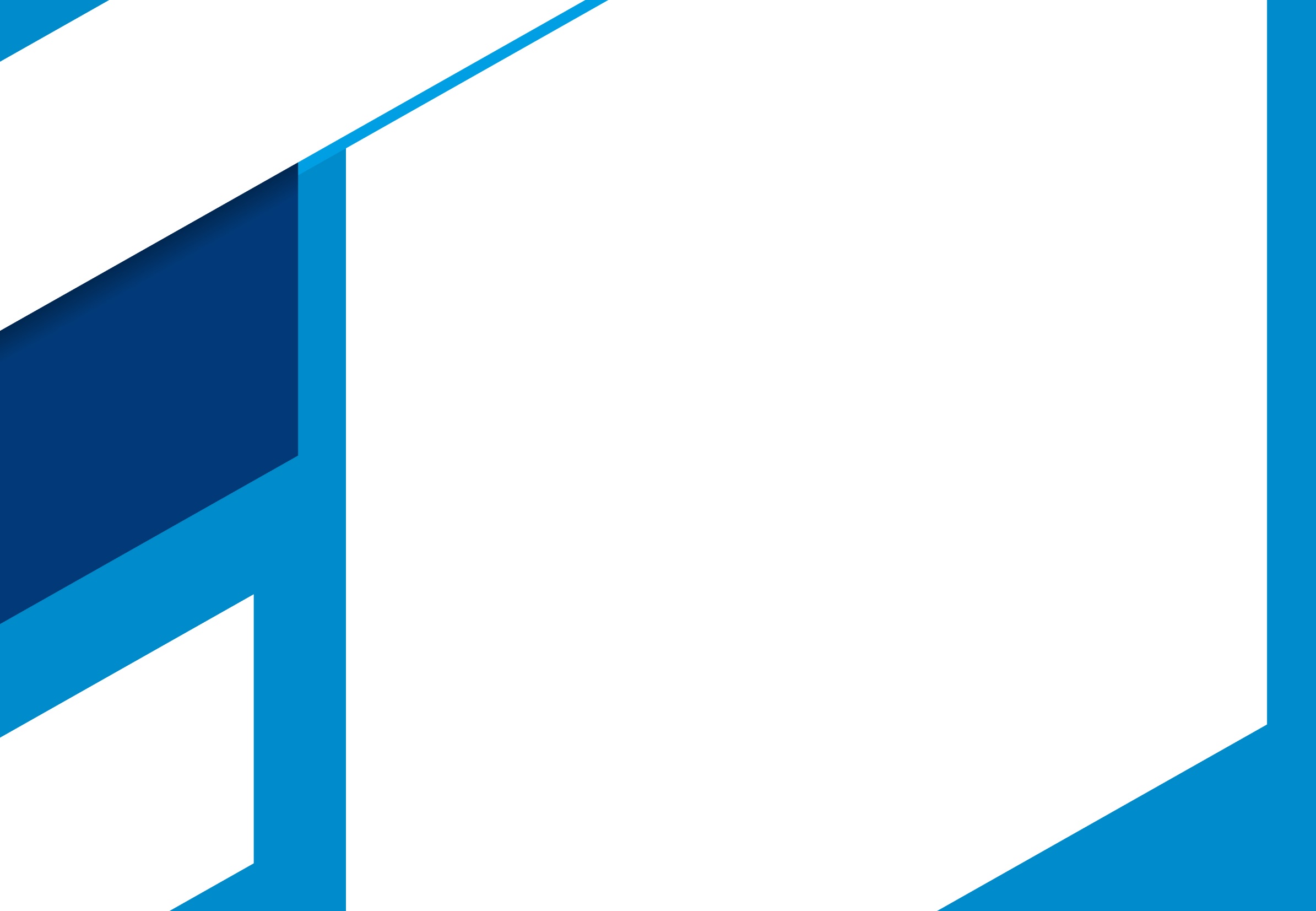 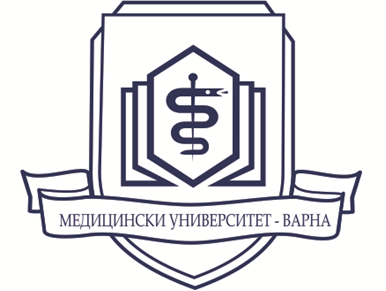 Морското семейство на България
Корабоплаване
Днес
Морски лица
Здраве
Брой активни морски лица*:
≈ 22 000
 1,5 % от световното морско семейство

Брой активни правоспособни морски лица*:
 17 332
 5-то място в ЕС по брой кор.офицери (9 429 – 7,5%) **
 4-то място в ЕС по брой на изп.състав (7 903 – 9%)**

  *  - към 2014г.
**  - Доклади ГД Мобилност§Транспорт към ЕК
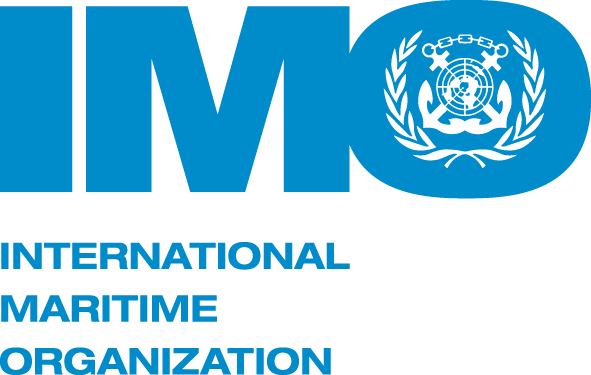 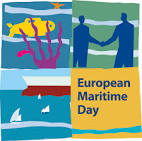 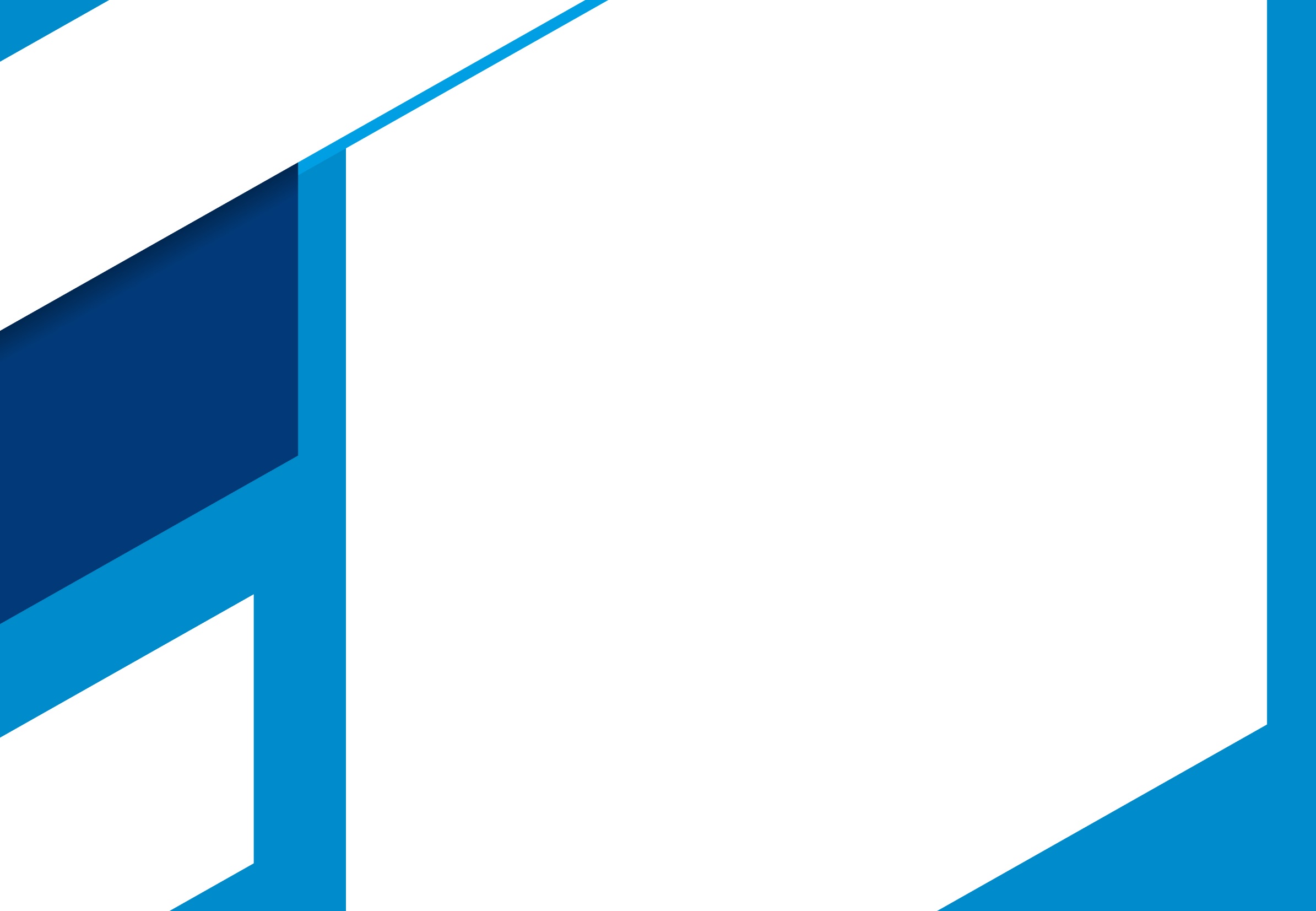 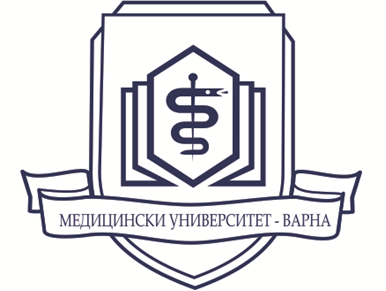 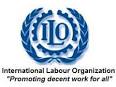 Здравословни и безопасни условия за живот и работа на борда на кораба
Корабоплаване
Днес
Морски лица
Здраве
Международна организация на труда (ILO):
1919г. / 185 държави
≈ 400 конвенции и препоръки
> 70 свързани с морските  лица 
 принципите на трипартизма

Консолидирана морска трудова конвенция (2006):
 приета/в сила – 2006/2013
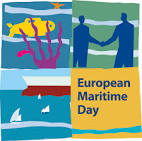 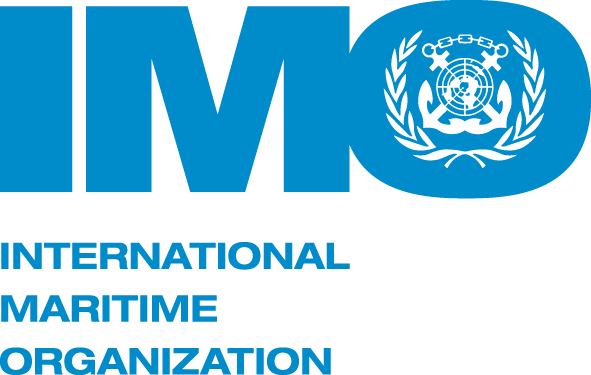 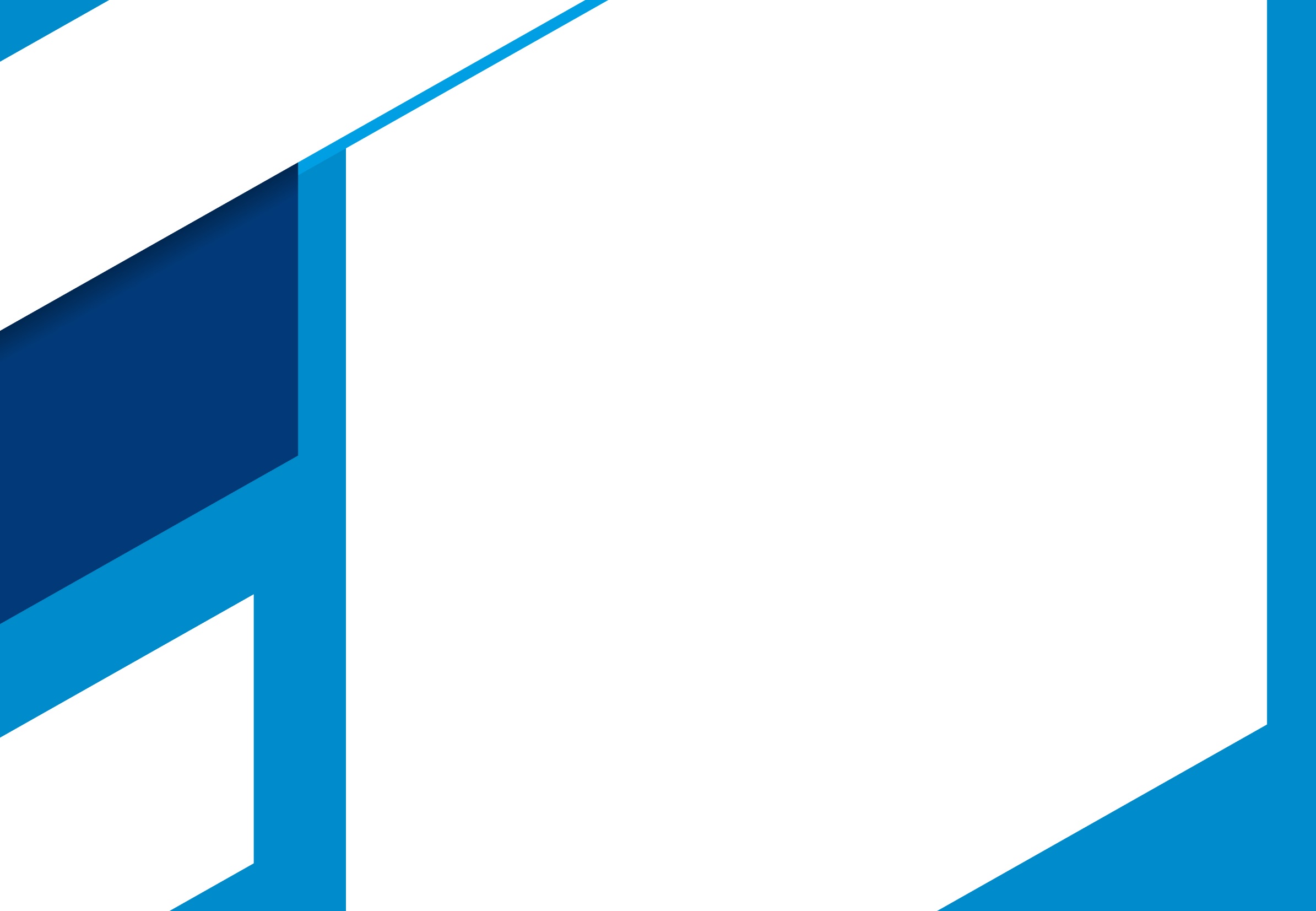 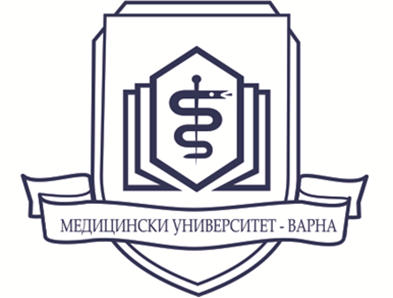 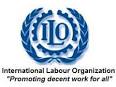 Консолидирана морска трудова конвенция (2006)
Корабоплаване
Днес
Морски лица
Здраве
Международно сътрудничество
  = да се събират  и анализират статистически данни за трудови злополуки, болести и произшествия на море
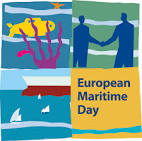 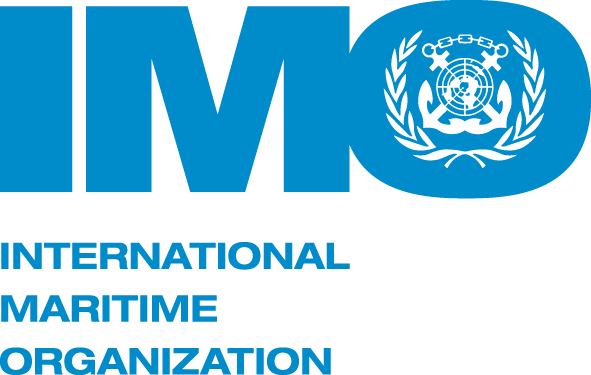 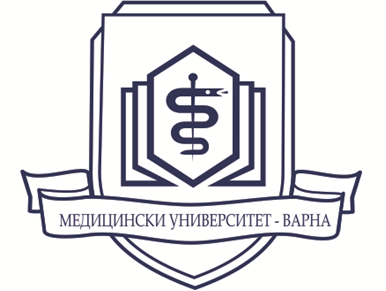 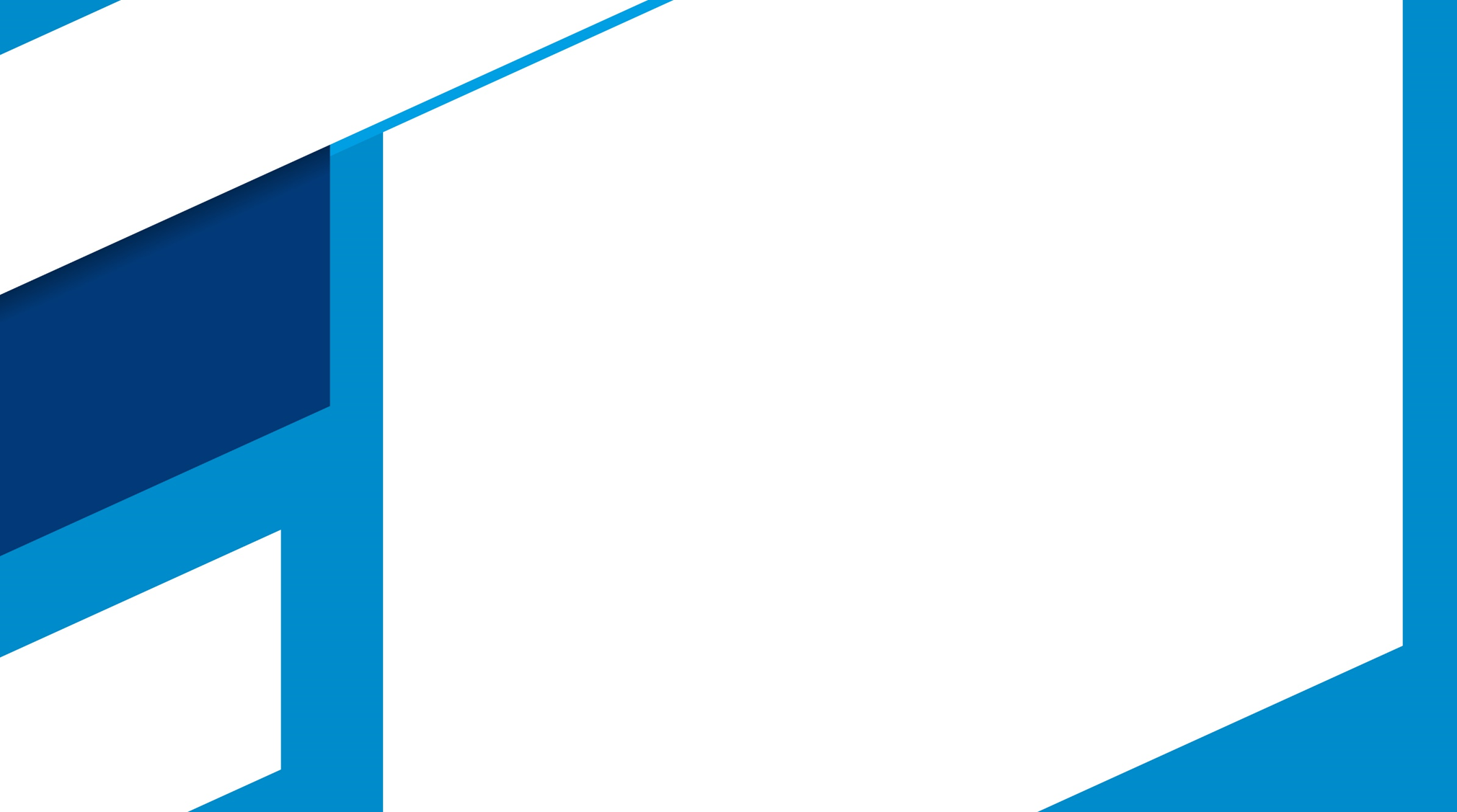 Медицинско обслужване на морски лица
Липсва лекар на борда на корабите (с малки изключения)
•


•

•
Република България е подписала международни споразумения за осигуряване на медицинско наблюдение на морските си лица
Пропуските в медицинското обслужване костват живот (и много средства)
Медицинските решения се вземат по телефона (без възможност за друг контакт с пострадалия)
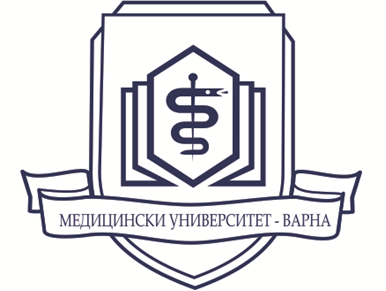 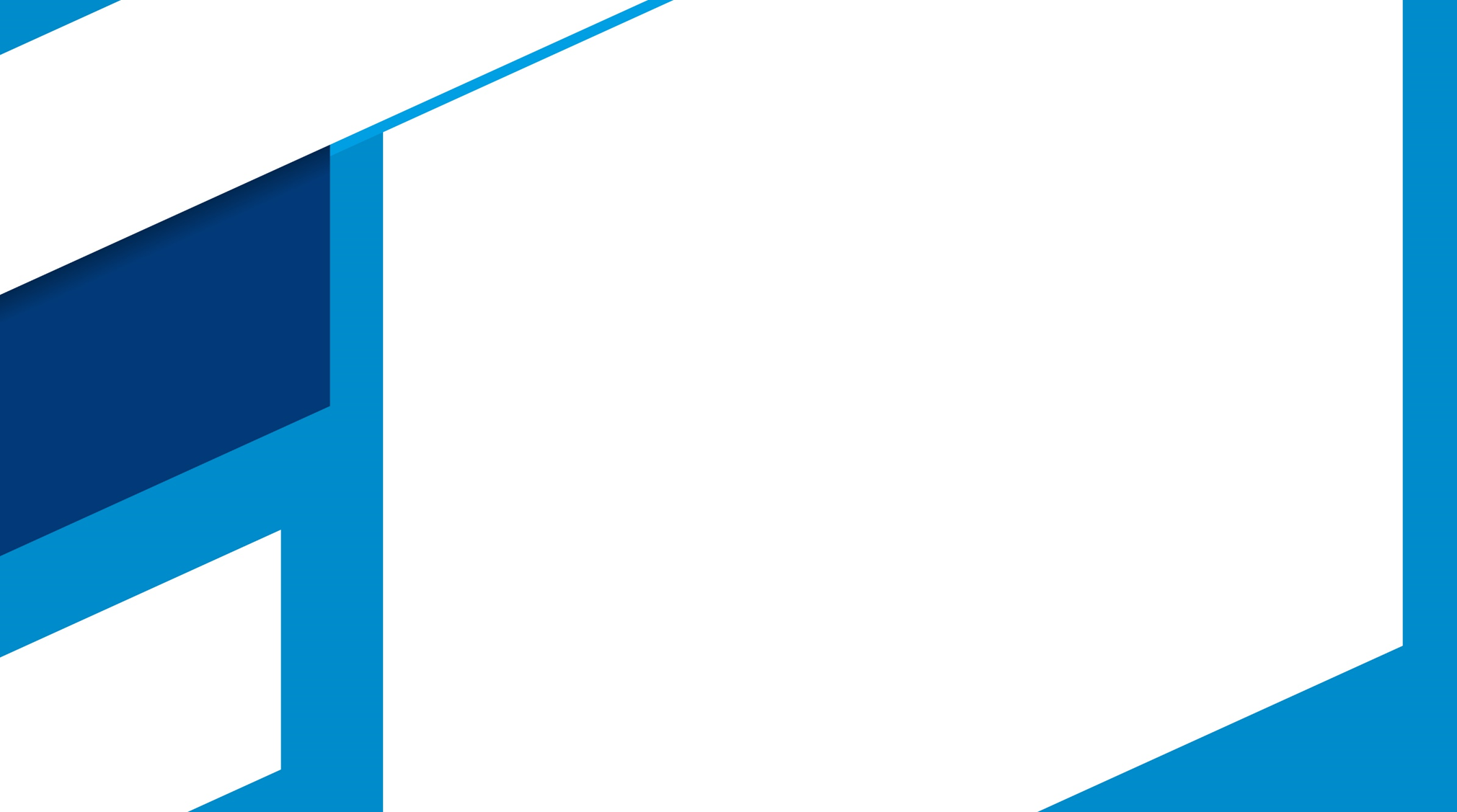 Необходима е екзактна медицинска експертиза на годността за работа на море и адекватни програми за профилактика и промоция на здравето за работещите на море, мониторинг на здравния статус
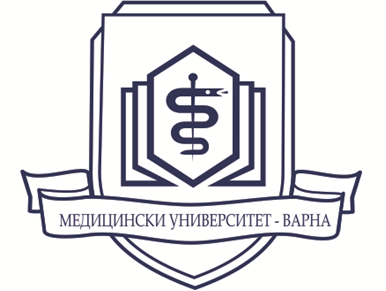 Цел
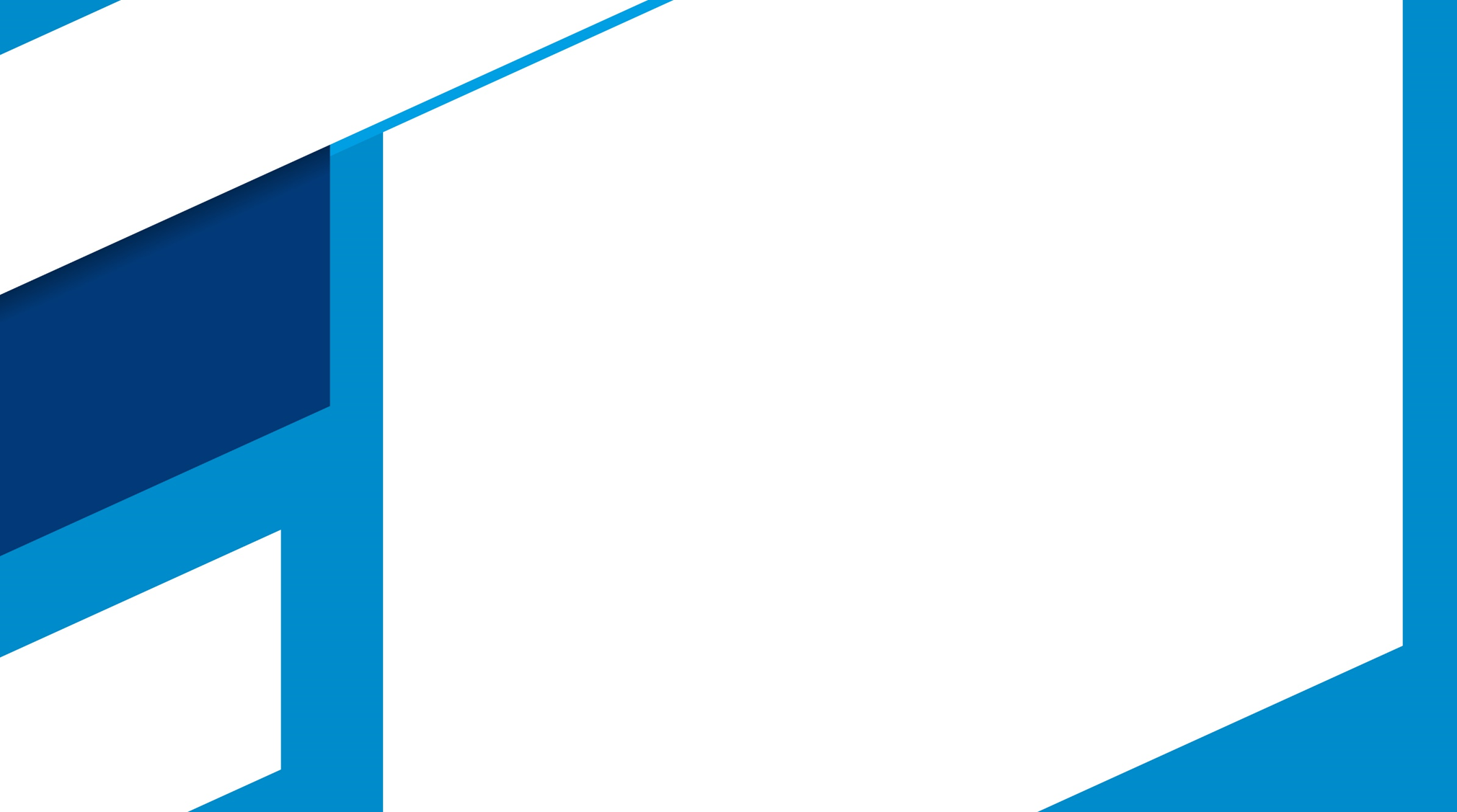 анализ на международните и национални регламенти относно здравен мониторинг и експертиза на медицинска годност на морските лица
и на тази база да се формират стратегическите насоки за усъвършенстване на образователната политика на МУ Варна за профилактични програми и организация на здравеопазването за работещите на море.
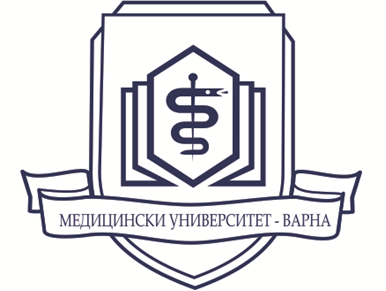 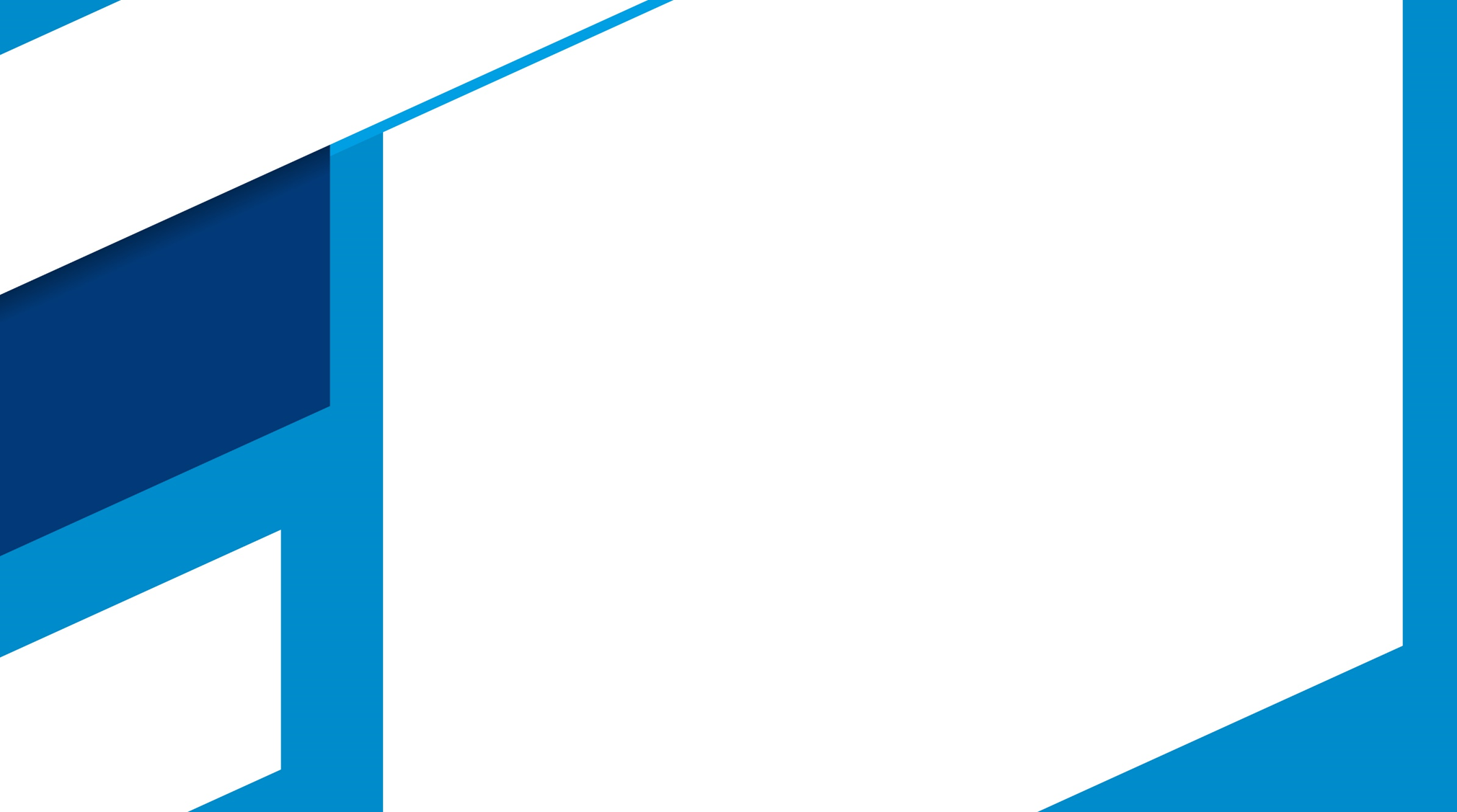 Мениджмънт на здравния риск
Освидетелстването на морските лица за годност за работа е важна част от риск мениджмънта на море. Рисковете на индустрията, методите за оценката и доказателствата, на които се основава целият процес на морския риск мениджмънт са изключително динамично развиващи се. Мениджмънтът на здравния риск при моряците зависи от предварителната и периодична оценка на здравното състояние на работещите за да сме сигурни, че всички здравословни проблеми, които могат да възникнат по време на пътуването по море, както и всички хронични състояния, които могат да се усложнят и да създадат риск за самия моряк, за кораба или за останалите хора на борда на плавателното средство са открити, лекувани и стабилизирани и не представляват противопоказание за мореплаване.
Здравният статус на морските лица
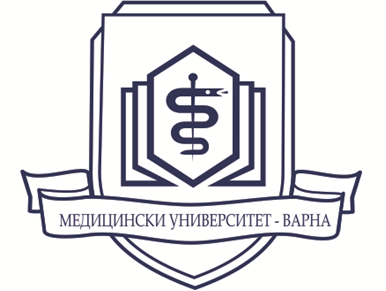 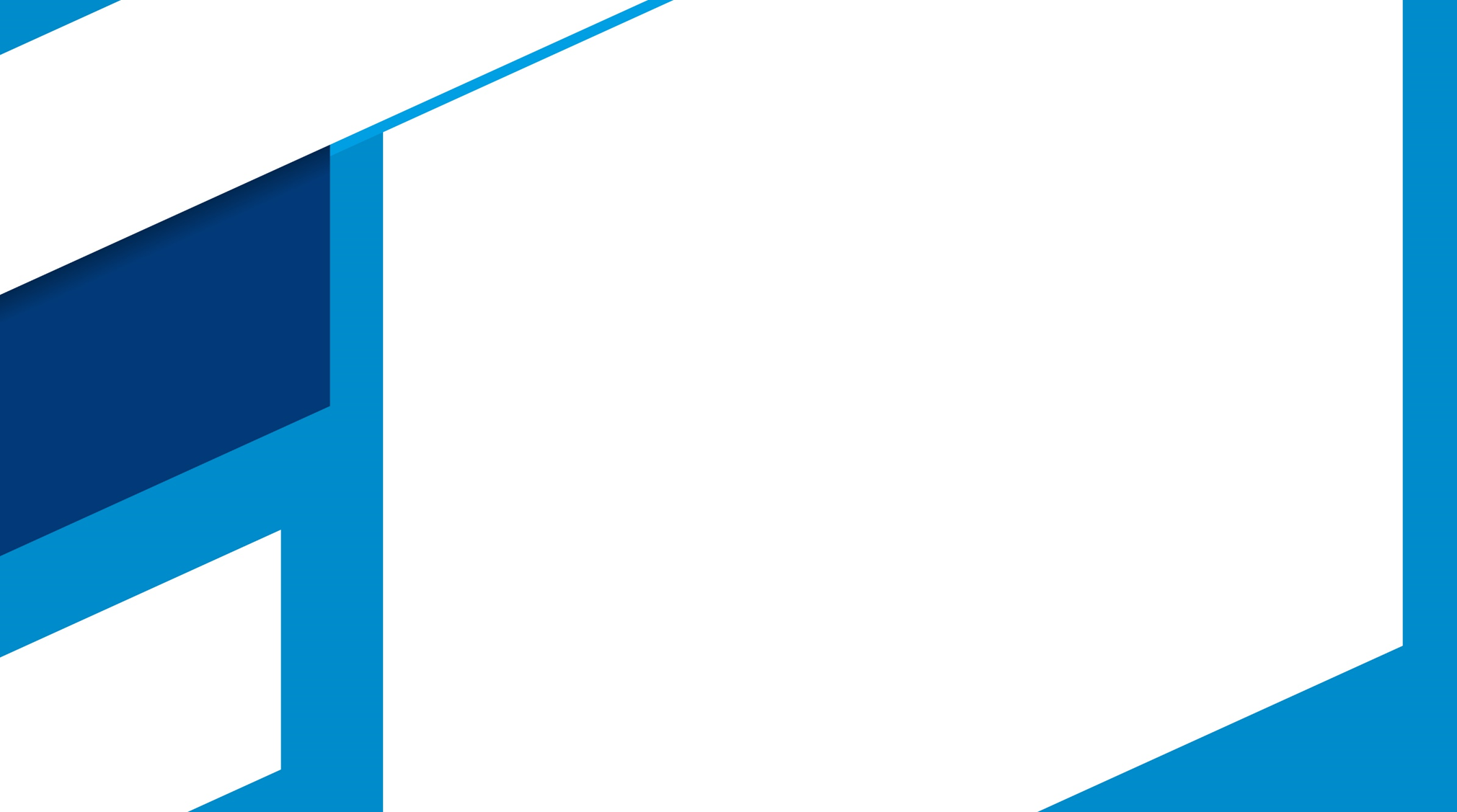 Прегледът на нормативната среда показва, че за ефективността на морския транспорт е важно морските екипажи да притежават определен физически и психически капацитет за осъществяване на задълженията, както ежедневните, рутинни, така и тези, появяващи се в условията на извънредни ситуации, бедствия и аварии. Заболяванията сред екипажа по време на рейс представляват сериозна заплаха за индивида, предвид на липсата на медицинска помощ в пълния й вид. В същото време, заболяването на един от членовете на екипажа поставя под напрежение и риск и останалите лица на борда на плавателния съд, най-малкото заради ограничения ресурс на работна сила и нуждата от грижи за здравето на болния. В зависимост от тежестта на заболяването са възможни и потребности от оперативни намеси с отклоняване на кораба от курса за достигане до най-близкото пристанище или дори евакуация на пострадалия. Някои инфекциозни заболявания или поведенчески отклонения сами по себе си представляват директен риск за здравето на целия екипаж.
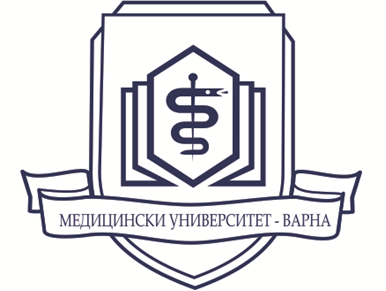 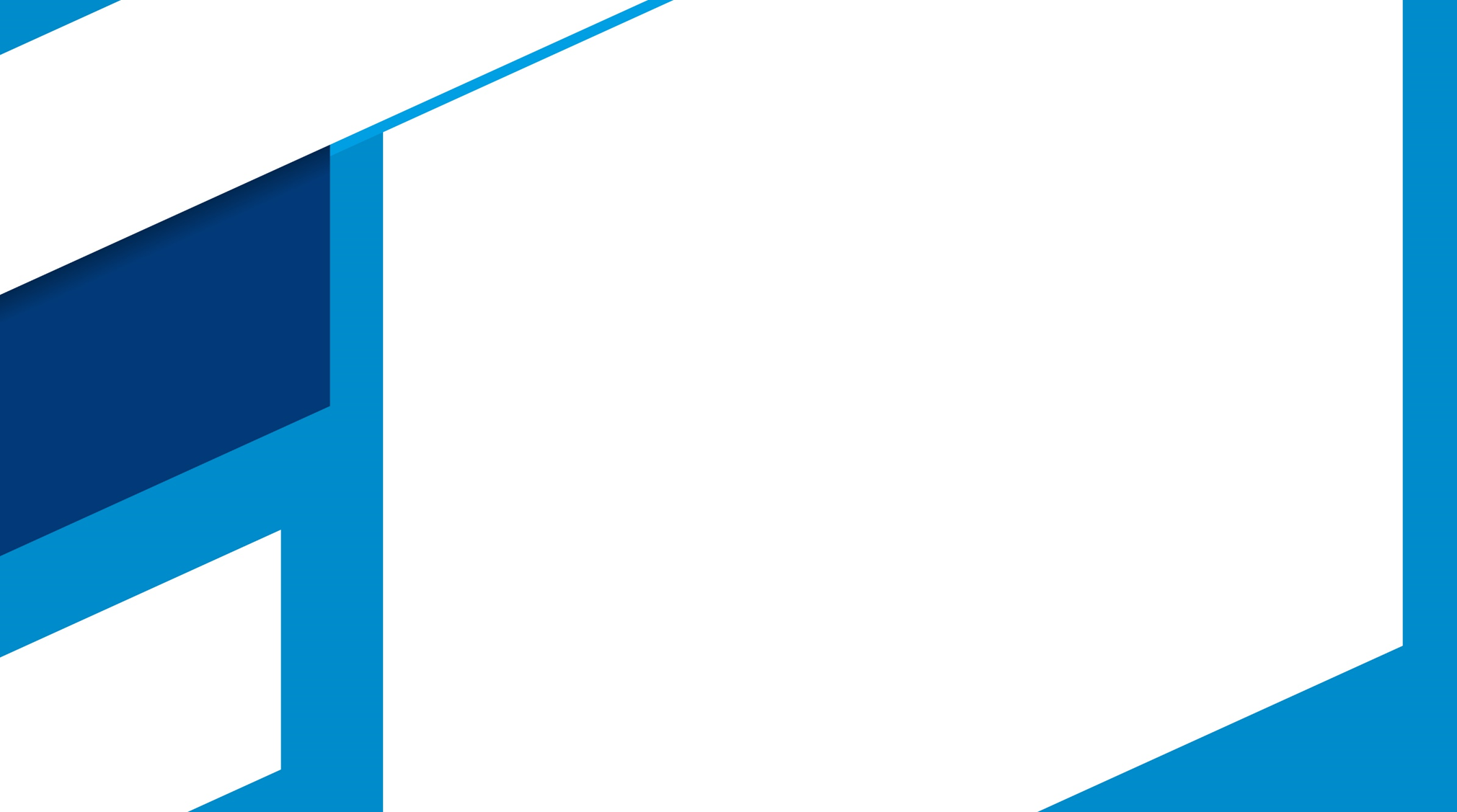 Медицински стандарти за експертиза на работоспособността
Болшинството от морските държави имат собствени национални медицински стандарти за годност на морските лица. Съответните власти, най-често 
	Транспортната (Морската) администрация (Великобритания, Норвегия, Канада и др.), 
	Здравното министерство (Филипините) или 
	Моряшки социално осигурителен фонд (Германия, Испания) 
	нормира реда на сертифициране, оправомощава тези, които имат право да сертифицират и съответно публикува стандартите за медицинска годност.
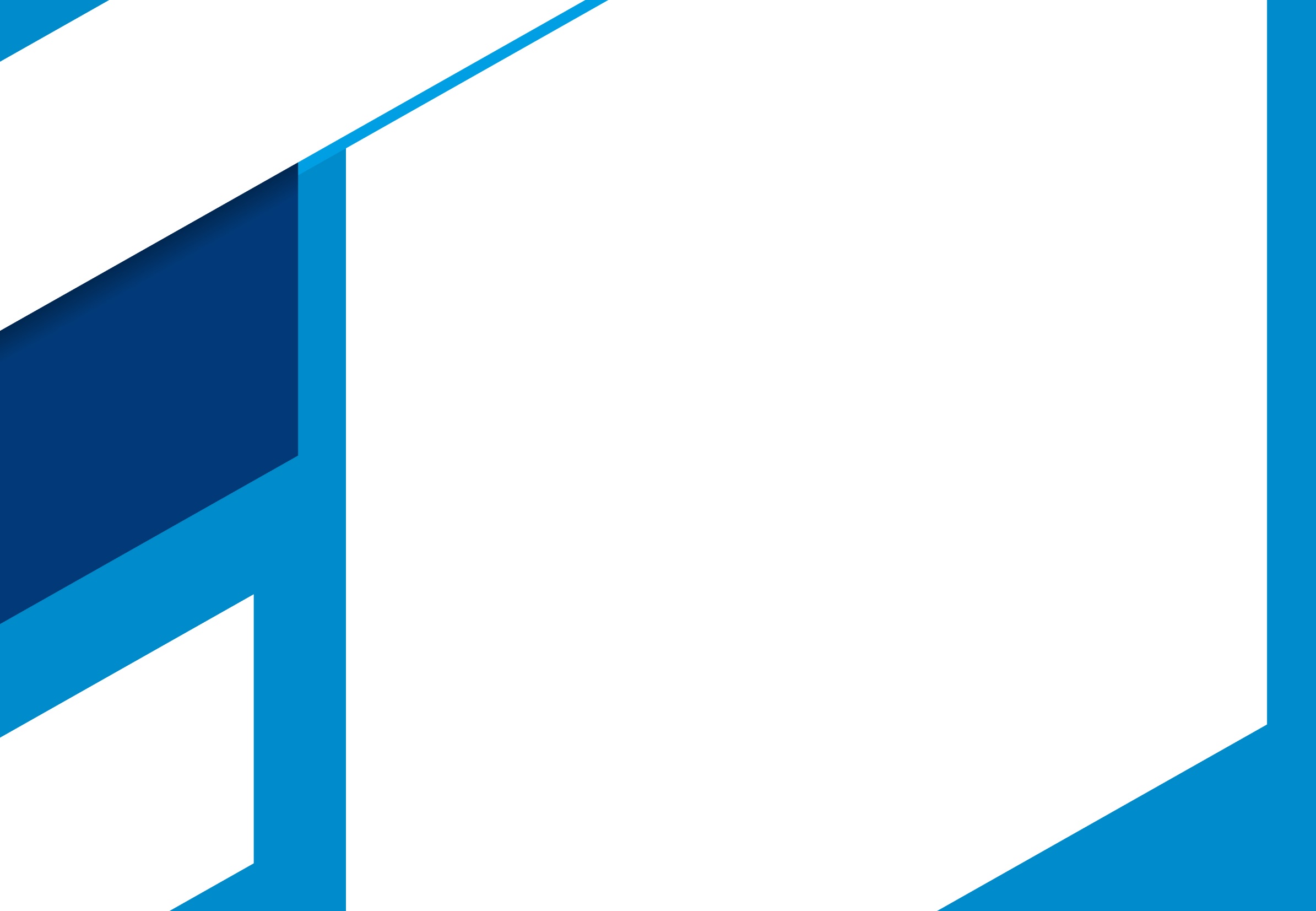 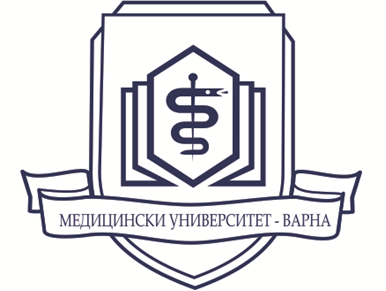 Медицински стандарти за експертиза на работоспособността
Въпреки международните спогодби, тези норми се различават в различните страни, тъй като наднационалното законодателство дава само рамката с минималните изисквания, които отделните държави ратифицират. Най-разпространената практика се базира на използването на услугите на система от одобрени доверени медици, които са запознати с изискванията, познават спецификата на труда на море и които дават заключението със съответния сертификат в края на прегледите. Проучване на законодателството по морска медицина в 21 Европейски страни потвърждава разнопосочността и непълния обхват на националните разпоредби.
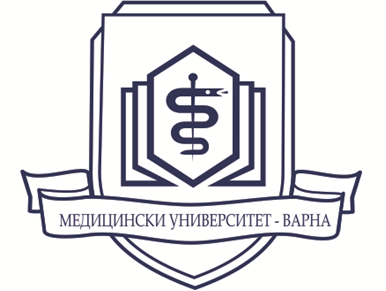 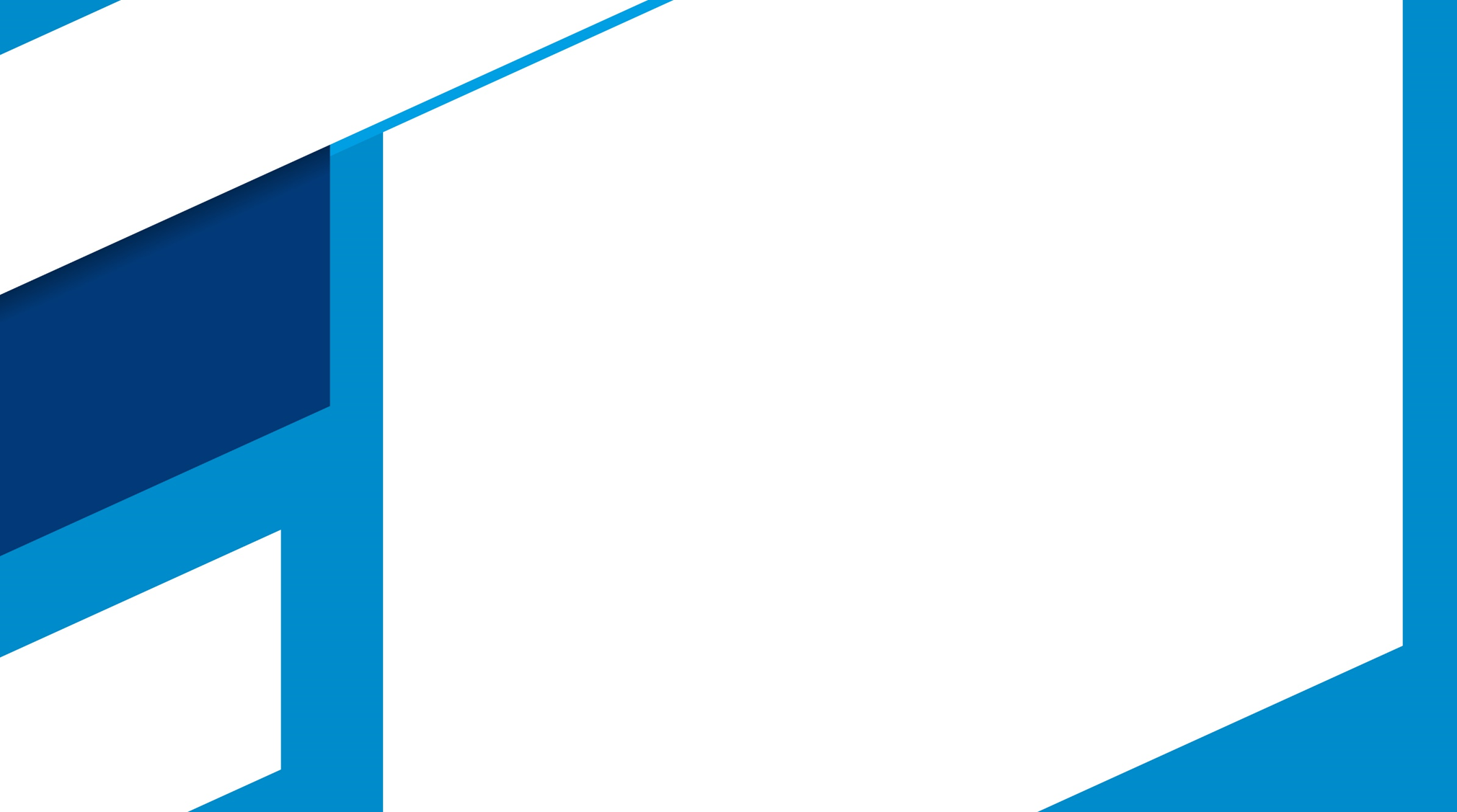 Медицински стандарти за експертиза на работоспособността
В съответствие с разпоредбите на МТК 2006 в България е издадена Наредба № Н-11 от 30.04.2014 г. за определяне на изискванията за здравословна годност на морските лица в Република България от министъра на транспорта, информационните технологии и съобщенията и министъра на здравеопазването, обн., ДВ, бр. 41 от 16.05.2014 г.
Според действащата нормативна уредба у нас заключението за здравословната годност на морското лице се дава от лекар с призната специалност по вътрешни болести. Морското лице трябва да бъде консултирано от лекаря, даващ заключението за здравословна годност, относно начина на живот (ограничаване на алкохолния прием, спиране на тютюнопушенето, промяна в диетата, намаляване на теглото и т. н.) и опасностите и методите за превенция на малария, хепатит, ХИВ/СПИН (синдром на придобитата имунна недостатъчност) и други заразни болести.
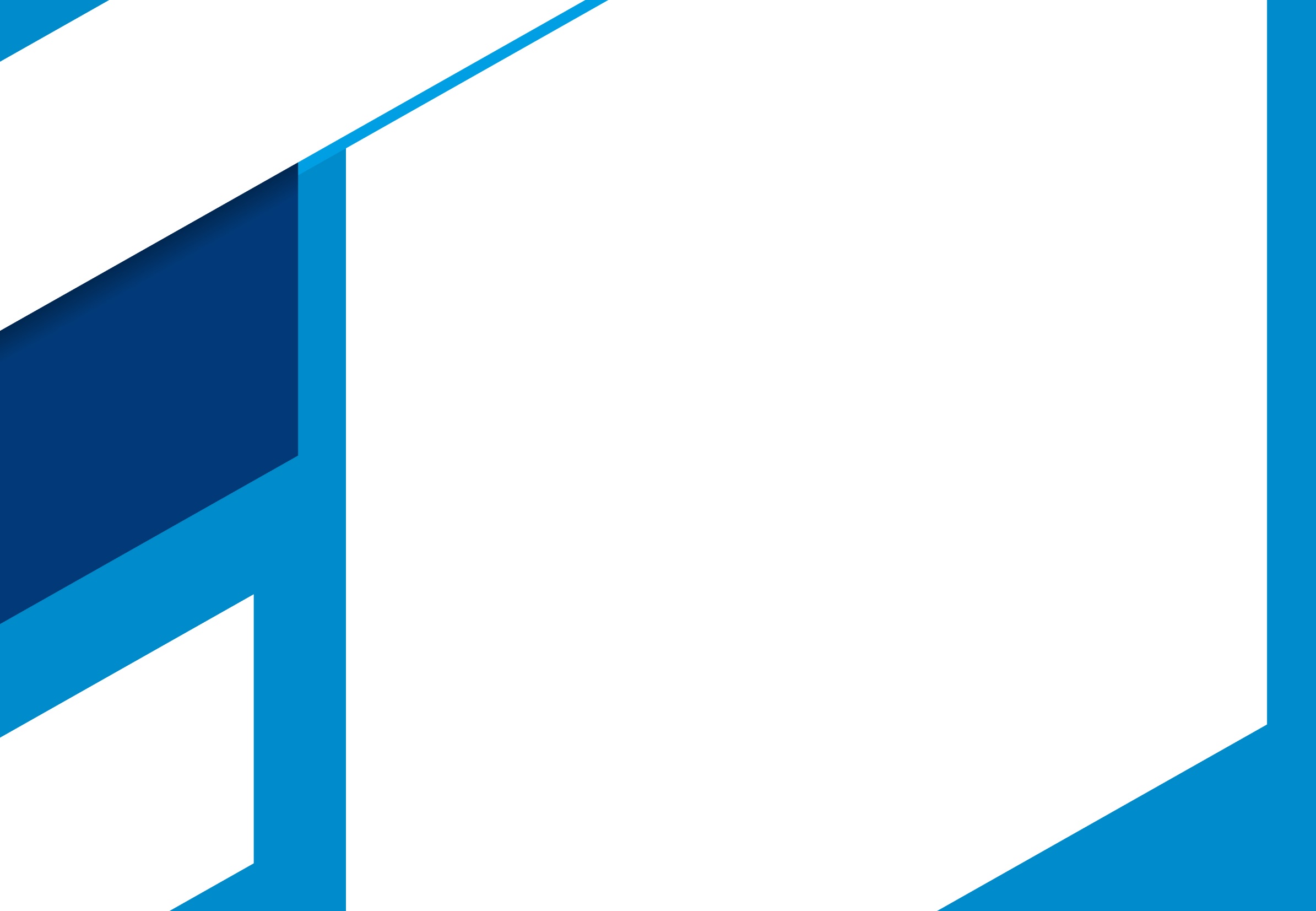 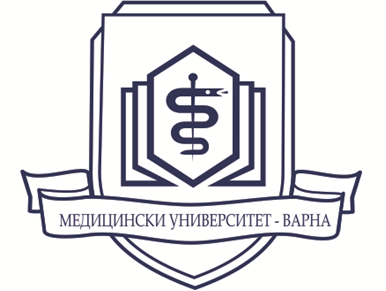 ИЗСЛЕДВАНЕ И АНАЛИЗ НА ПРОБЛЕМА
Професионалната експертиза в морската медицина изисква мултидисциплинарен подход с включване на няколко аспекта:
Развитие на регулаторна рамка, политика и процедури на международно, национално и локално ниво, включително с участието на корабособственици, оператори, застрахователи, профсъюзи, неформални организации на професионалисти и изследователски институти. Клинична оценка на здравето на морските лица, вкл. медицинска експертиза на годността за работа на море, медицинска помощ на борда и телемедицина за диагностика, оказване на първа помощ и лечение.
Трудовата медицина е част от задълженията на лекаря по морска медицина. Той е длъжен да познава условията за труд и живот на борда на плавателните съдове, какви са очакваните здравни ефекти и какви са профилактичните мерки за ограничаване, забавяне и недопускане на увреждане на здравето при работа на море.
Проучване на нормативната рамка за медицинска експертиза в морската медицина

Ролята на лекаря за колаборация и вземане на решения в морската медицина
Нормативна регулация на здравеопазването на море в международен и национален аспект;
[Speaker Notes: Практическия опит в управлението на риска и начините за контрол на ефективността на предприетите профилактични мерки е изключително ценен за създаване на документи, базирани на доказателствата. Освен това е необходимо и приоритизиране на целите и поглед на проблемите в социален и икономически аспект.
Оценка на риска на работното място и средата за живот на борда на плавателните средства с адекватни съвети за здравословен начин на живот и редукция на неблагоприятните здравни ефекти. За да се управлява риска от момента на построяването до последния ден на експлоатацията на морските съдове е необходим широк диапазон от професионални експертизи, вкл. инженерни, трудово-медицински, токсикологични, ергономични и психологични.]
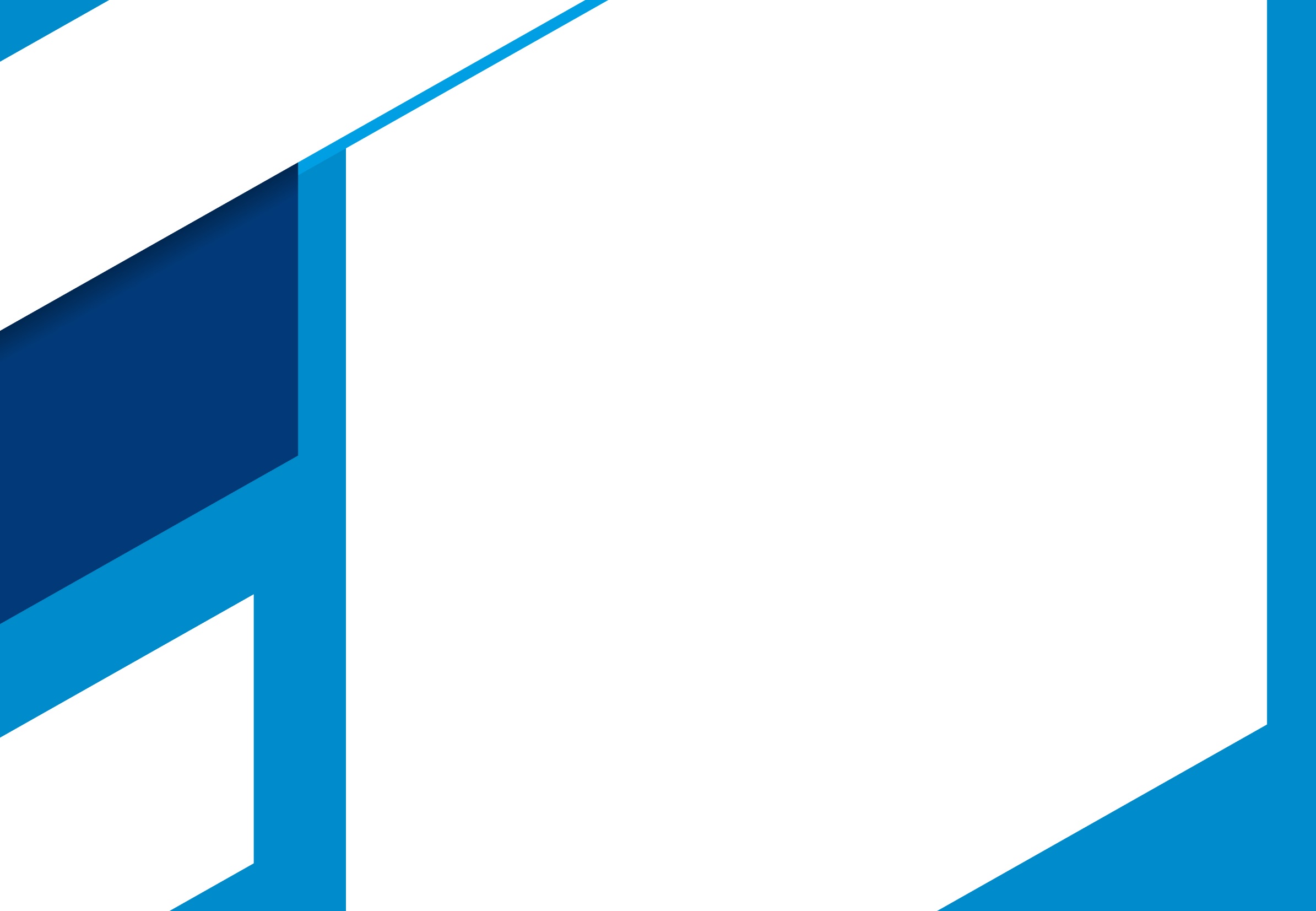 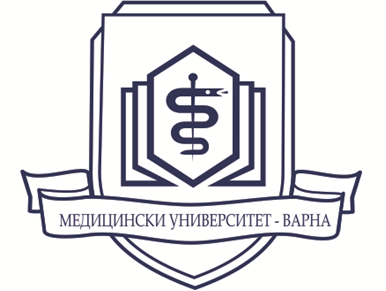 ИЗСЛЕДВАНЕ И АНАЛИЗ НА ПРОБЛЕМА
Професионалната експертиза Стандартите не са универсални и при всички случаи на отклонения от нормалния статус изискват индивидуална преценка от страна на медицинските специалисти. 
Международното сътрудничество във връзка с  програми и проучвания в областта на опазване на здравето и медицинското обслужване: 
полагане на усилия за откриване на здравни центрове за моряците, в които:
да се извършват проучвания на здравословното състояние, медицинското лечение и превантивните здравни грижи за моряците;
да се обучава медицински и здравен персонал по морска медицина;
да се събират и анализират статистически данни 
да се организира международен обмен на техническа информация, учебни материали и преподавателски персонал, както и да се организират международни курсове за обучение, семинари и работни групи;
да се осигури достъп на всички моряци в пристанищата до специални лечебни и превантивни медицински услуги или да им се осигури достъп до общите здравни, медицински и рехабилитационни услуги;
Проучване на нормативната рамка за медицинска експертиза в морската медицина

Ролята на лекаря за колаборация и вземане на решения в морската медицина
Нормативна регулация на здравеопазването на море в международен и национален аспект;
[Speaker Notes: Практическия опит в управлението на риска и начините за контрол на ефективността на предприетите профилактични мерки е изключително ценен за създаване на документи, базирани на доказателствата. Освен това е необходимо и приоритизиране на целите и поглед на проблемите в социален и икономически аспект.
Оценка на риска на работното място и средата за живот на борда на плавателните средства с адекватни съвети за здравословен начин на живот и редукция на неблагоприятните здравни ефекти. За да се управлява риска от момента на построяването до последния ден на експлоатацията на морските съдове е необходим широк диапазон от професионални експертизи, вкл. инженерни, трудово-медицински, токсикологични, ергономични и психологични.]
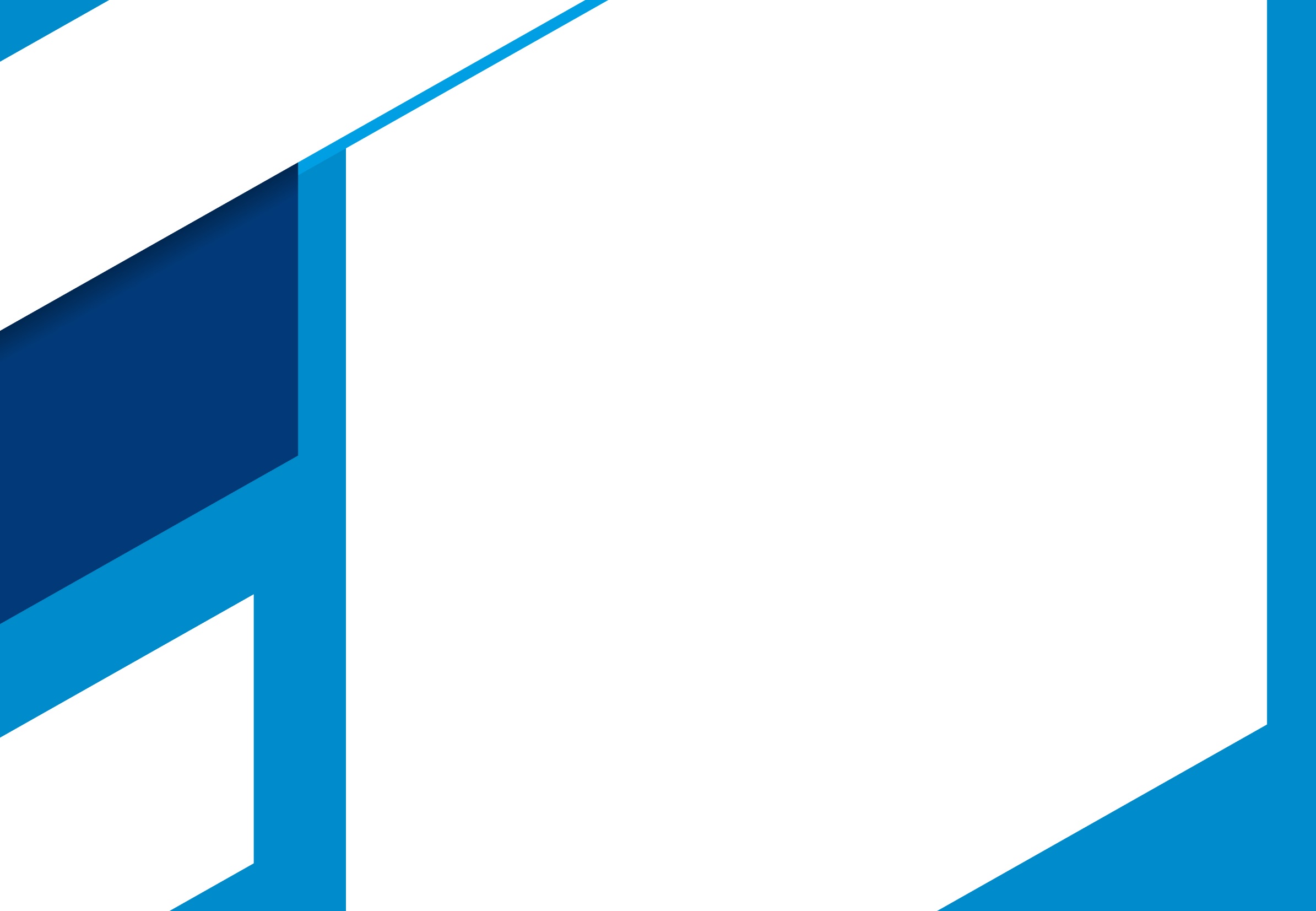 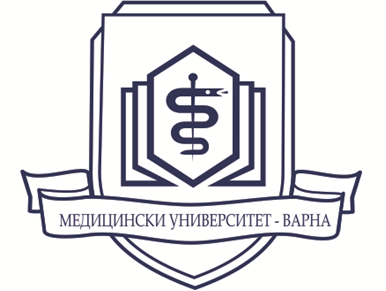 ОБРАЗОВАТЕЛНА ПОЛИТИКА НА МУ „Проф. д-р Параскев Стоянов“– ВАРНА
На базата на резултатите  от:
проведени епидемиологични проучвания
защитените успешно дипломни тези
публикуваните статии
проведените 4 ежегодни научно-практически конференции Море и здраве в Европейския ден на морето – 20 май
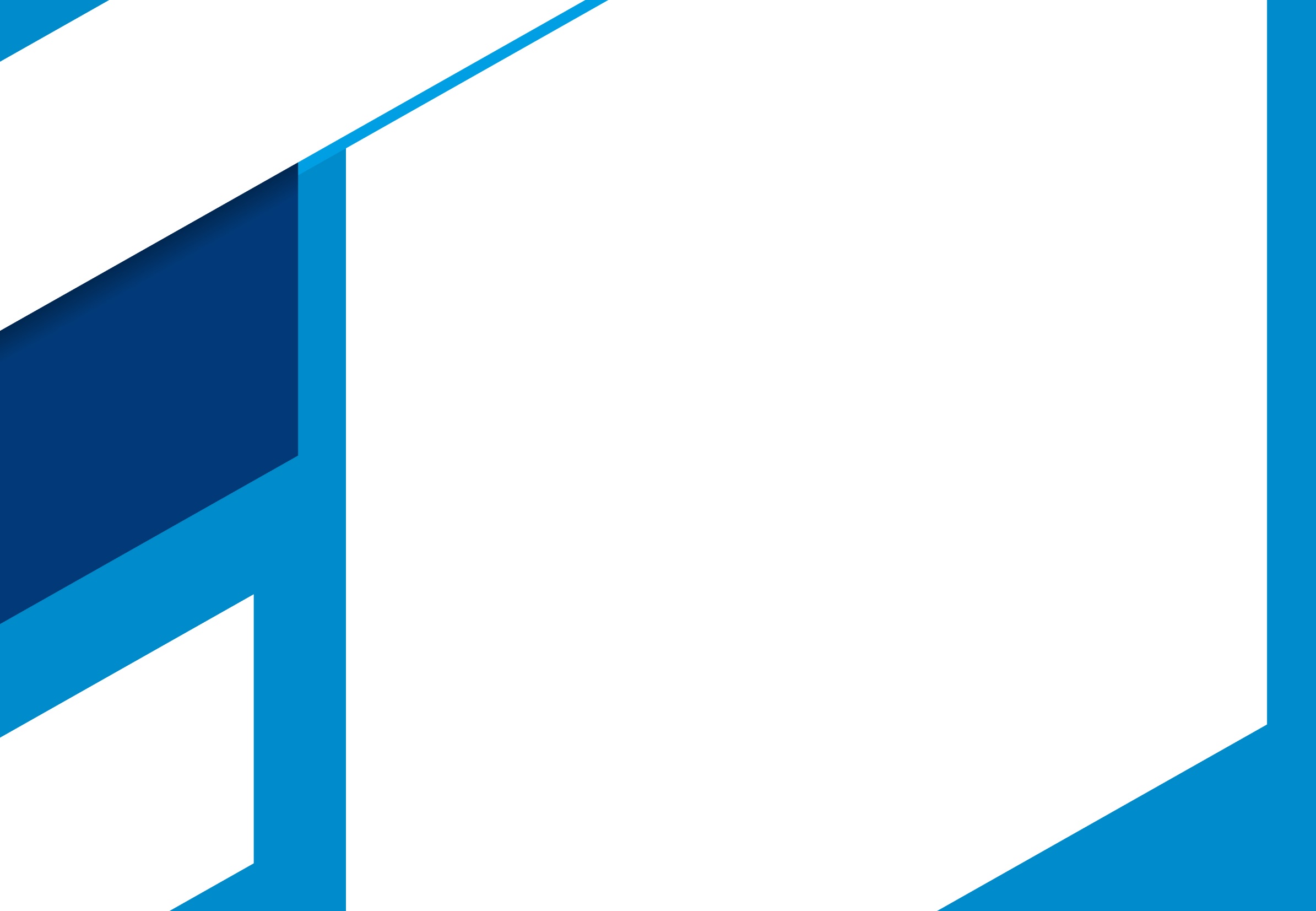 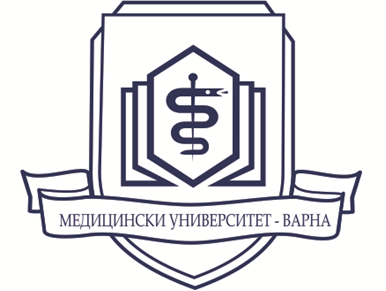 ОБРАЗОВАТЕЛНА ПОЛИТИКА НА МУ „Проф. д-р Параскев Стоянов“– ВАРНА
Усъвършенстване на медицинското образование:
Създаден и радващ се на огромен интерес СИД Морска медицина
Разработена е СДО програма Морска медицина
Създадена е академична структура – УС Морска медицина
Хабилитиран е преподавател
Разполага с новопостроени плавателни съдове – база за морски спортове и възможност за провеждане на практически упражнения на студентите
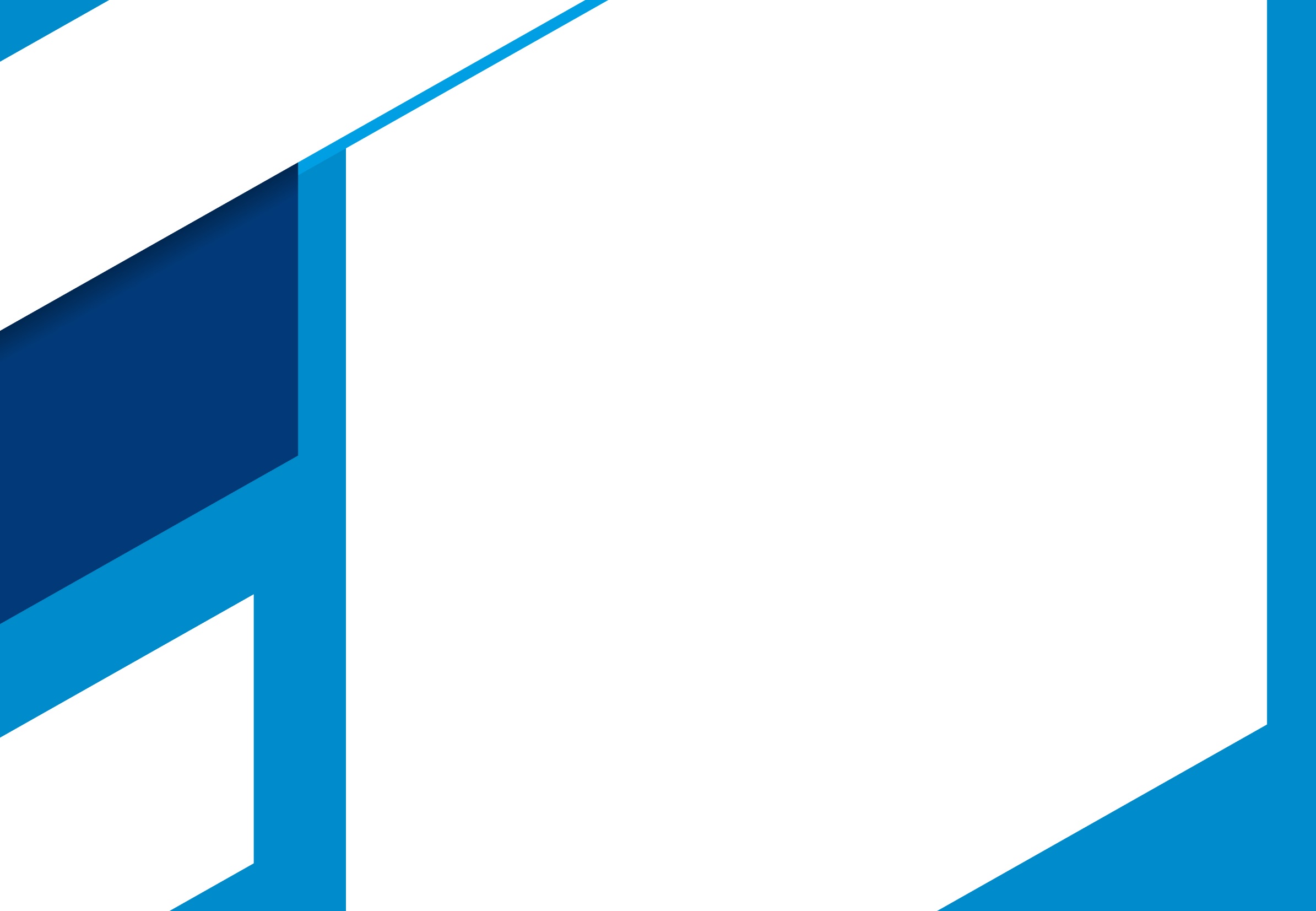 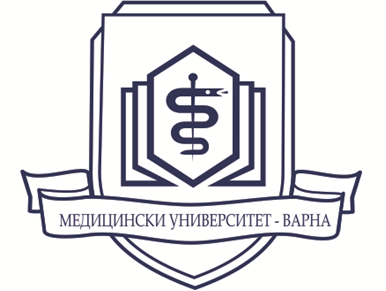 Изводи:Водещи проблеми в медицинската оценка на здравето на морските лица са:
липса на добра национална нормативна база, регламентираща анализ на здравното състояние във връзка с оценката на риска за здравето при работа;
липса на мониторингова програма за профилактика и промоция на здравето на море за изграждане на среда на доверие на моряците към сертифициращите медици;
липса на унифицирано с международната практика ръководство за освидетелстване на медицинската годност на морските лица, базирано на научни доказателства за намаляване на субективизма при вземането на решения от сертифициращия медик;
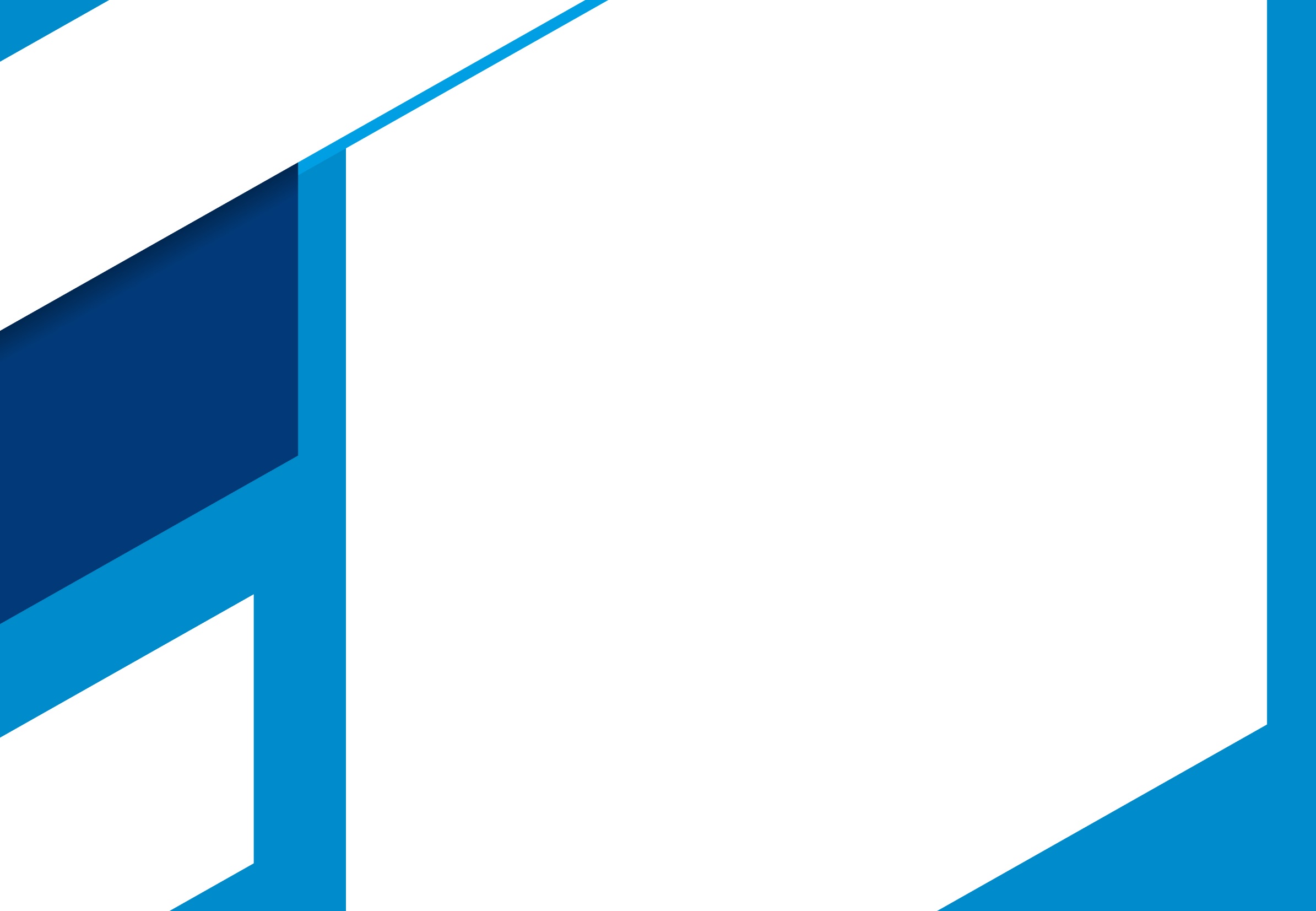 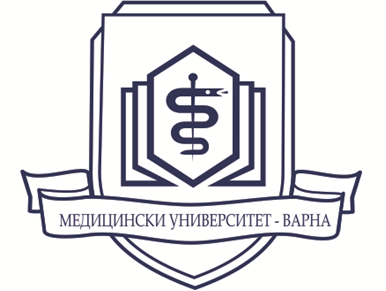 Изводи:Основни насоки в обучението по морска трудова медицина
Необходимост от обучение на медицински и здравен персонал по морска медицина в България
Колаборативната роля на медика, извършващ експертиза за медицинска годност на морските лица, изисква задължителни познания по трудова медицина, епидемиология на заразните болести и промоция и профилактика на здравето, които да залегнат в програмите за следдипломна квалификация и специализация по морска медицина
Необходими са допълнителни научни проучвания в областта на морската медицина, които да създадат основа на международно и национално законодателство, регламентиращо трудово-медицинското обслужване на моряците
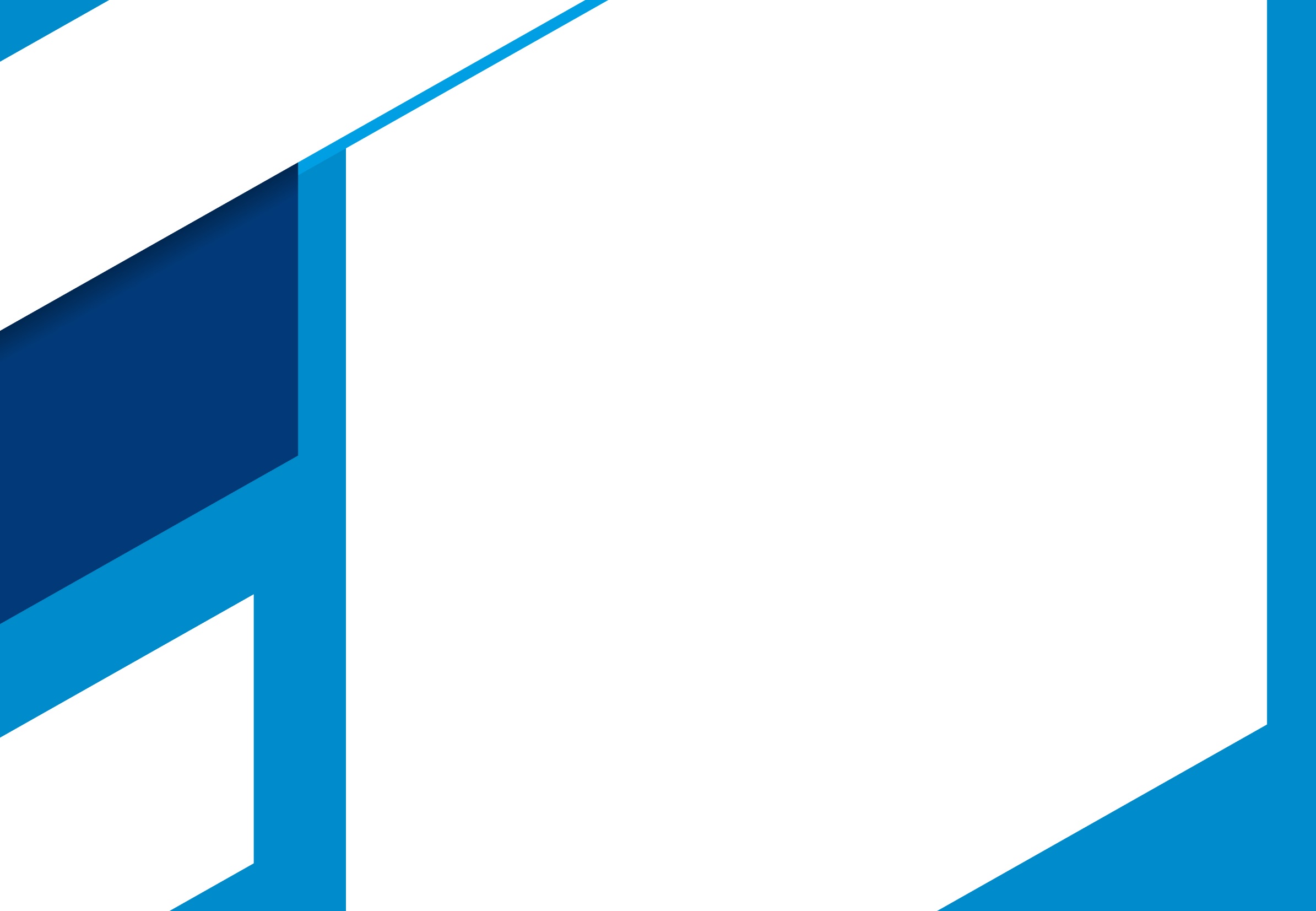 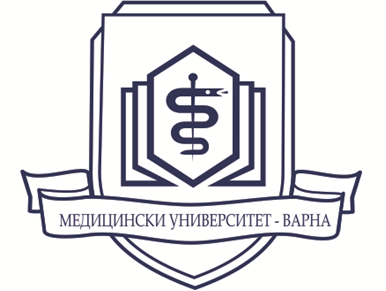 Необходима е екзактна медицинска експертиза на годността за работа на море и- повишаване на здравната култура на морските лица; - по-близка комуникация с личния лекар;- предлагане на достатъчно ефективни профилактични програми за мониторинг на здравното състояние на моряците, не само веднъж на 2 години, а и диспансеризация, контрол и корекции по време на почивката на брега;   - повишаване на квалификацията на здравните кадри, ангажирани в морската медицина;
МУ”ПРОФ.Д-Р ПАРАСКЕВ СТОЯНОВ”-ВАРНАФАКУЛТЕТ ПО ОБЩЕСТВЕНО ЗДРАВЕОПАЗВАНЕ
Катедра Хигиена и епидемиология
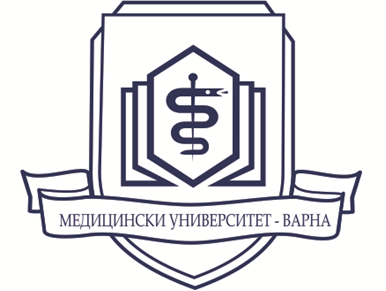 Промоция на здравето сред морски лица за управление на професионалните рискове
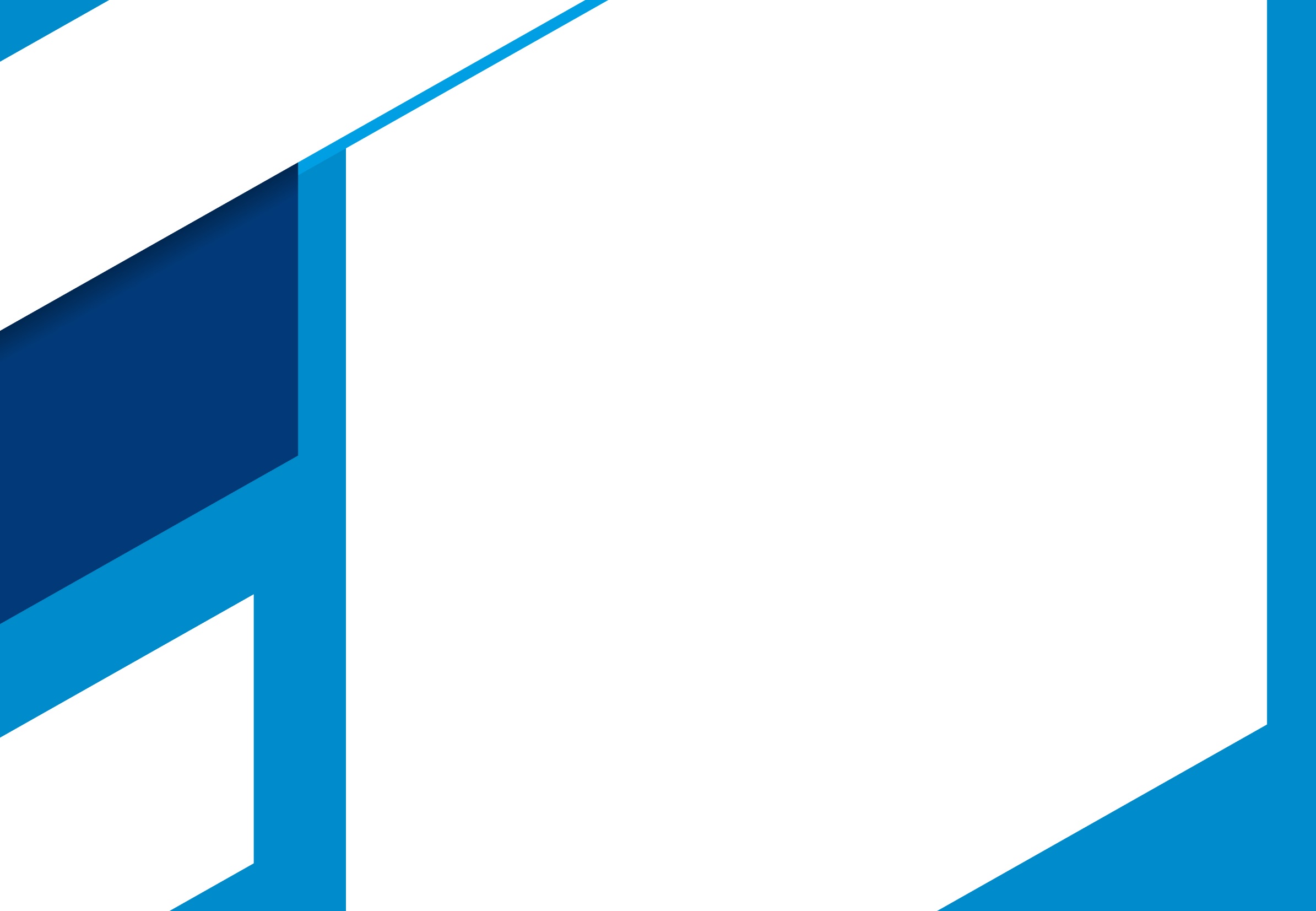 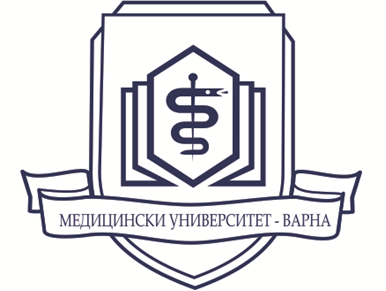 Честотата на наднорменото тегло, артериалната хипертония и хиперхолестеролемията сред моряците е висока. Освен това тези отклонения, когато не са достатъчно добре контролирани, стават причина за здравословна негодност на моряците и за прекратяване на професионалната им кариера. 
Работата на море е високо-рискова спрямо работещите на брега браншове, основно поради по-високата честота на травматизма и хроничните неинфекциозни заболявания, свързани с нездравословен начин на живот като сърдечно-съдовата и ендокринната патология. Това обосновава необходимостта от активна здравна профилактика сред тази професионална група за промяна в начина на живот и редукция на модифицируемия риск.
ВЪВЕДЕНИЕ:
ЦЕЛ:
МАТЕРИАЛ:
МЕТОДИ:
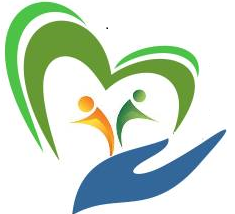 [Speaker Notes: Предварителна оценка на здравното състояние на лицата, постъпващи на работа
 за да сме сигурни, че всички здравословни проблеми, които могат да възникнат по време на пътуването по море, 
както и всички хронични състояния, които могат 
да се усложнят и да създадат риск за самия моряк, за кораба или за останалите хора на борда на плавателното средство са открити, лекувани и стабилизирани и не представляват противопоказание за мореплаване.]
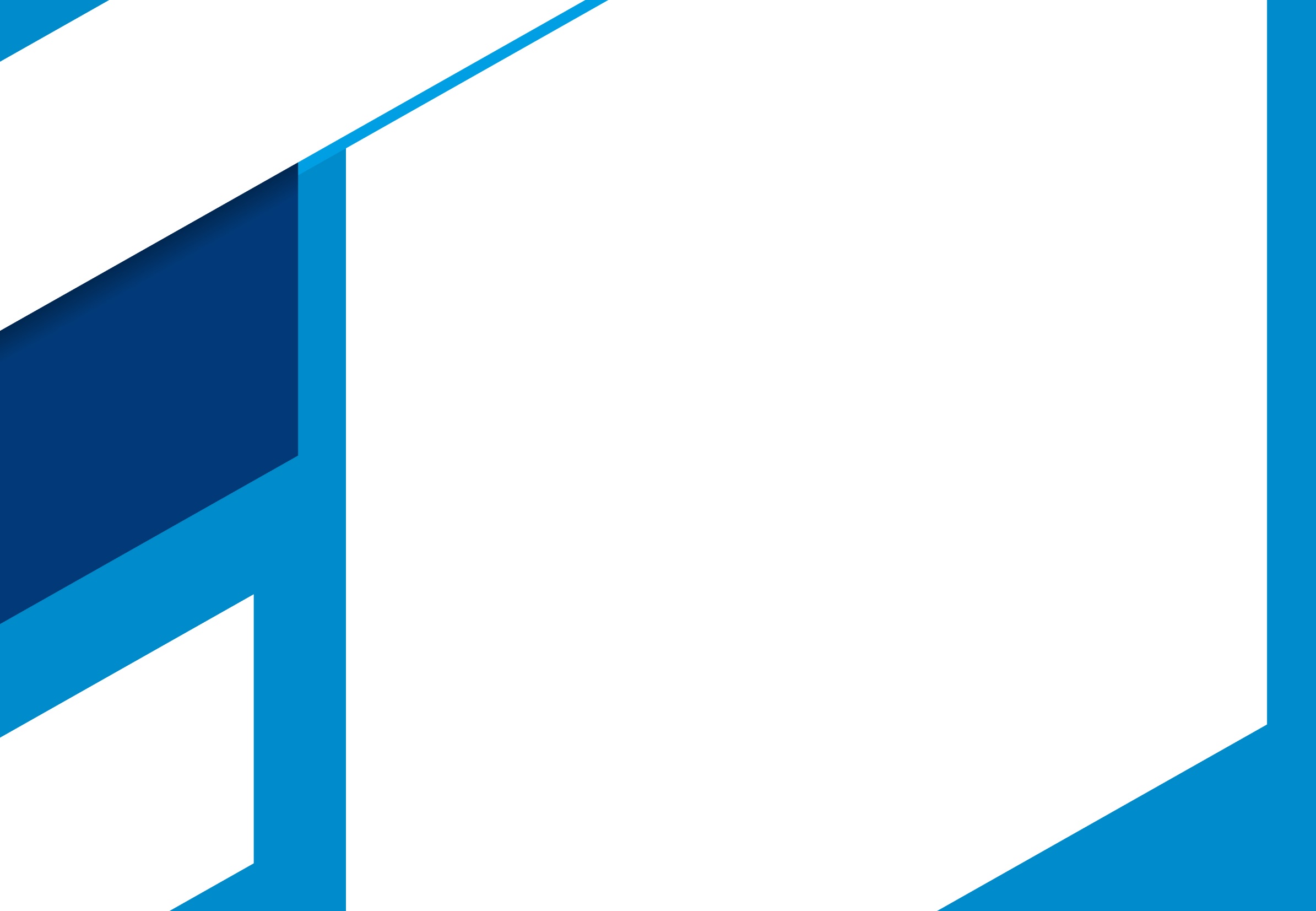 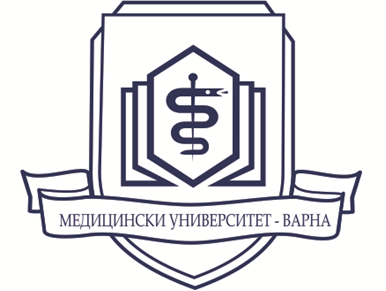 ВЪВЕДЕНИЕ:
ЦЕЛ:
МАТЕРИАЛ:
МЕТОДИ:
да се проследи ефекта на интервенционална програма, включваща здравна беседа при извънредни медицински прегледи с изследвания и трудово-медицинска консултация сред рискови контингенти от работещи на море лица.
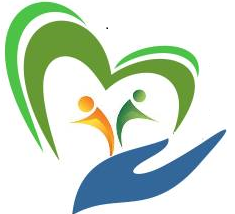 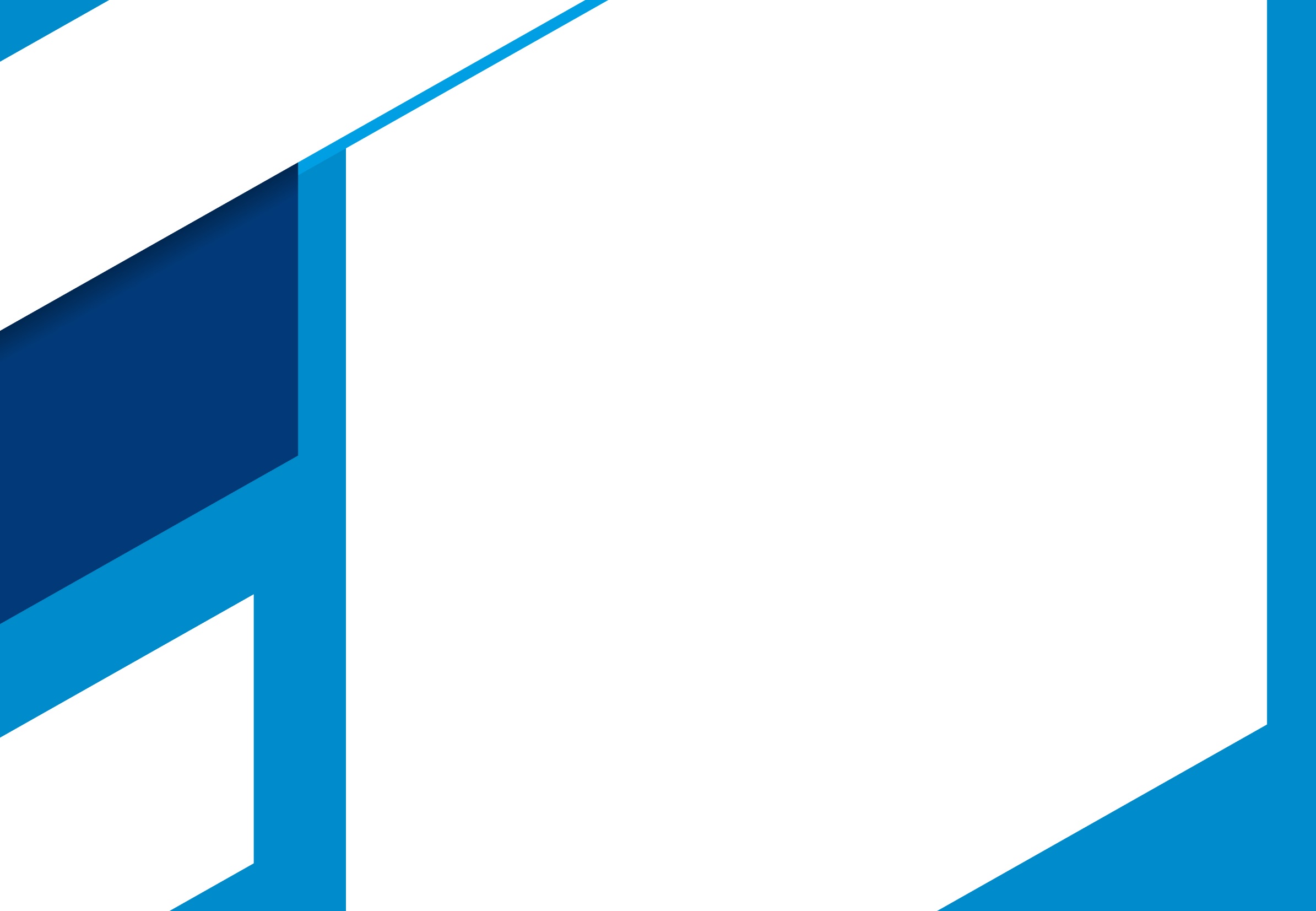 Обект: 
Проследихме за период от февруари 2016 до февруари 2017 г. динамиката в стойностите на телесната маса и на липидните показатели в кръв при  96 работещи на море мъже. 
Критерии за включване:
Морски лица – всяко лице, което е включено в екипаж на кораб, наето или ангажирано или работещо в каквото и да е качество на борда на кораб
Явяващите се за преглед с цел медицинско освидетелстване за здравословна годност
Критерии за изключване:
Морски лица, явяващи се на преглед по повод на оплаквания или за оказване на медицинска помощ по спешност.
остри инфекциозни заболявания или възпалителни процеси със или без фебрилитет.
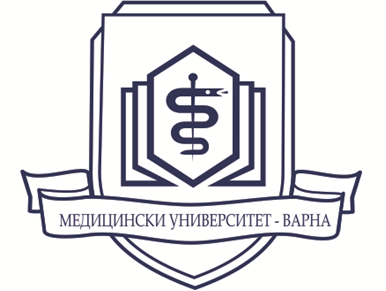 ВЪВЕДЕНИЕ:
ЦЕЛ:
МАТЕРИАЛ:
МЕТОДИ:
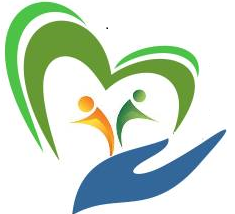 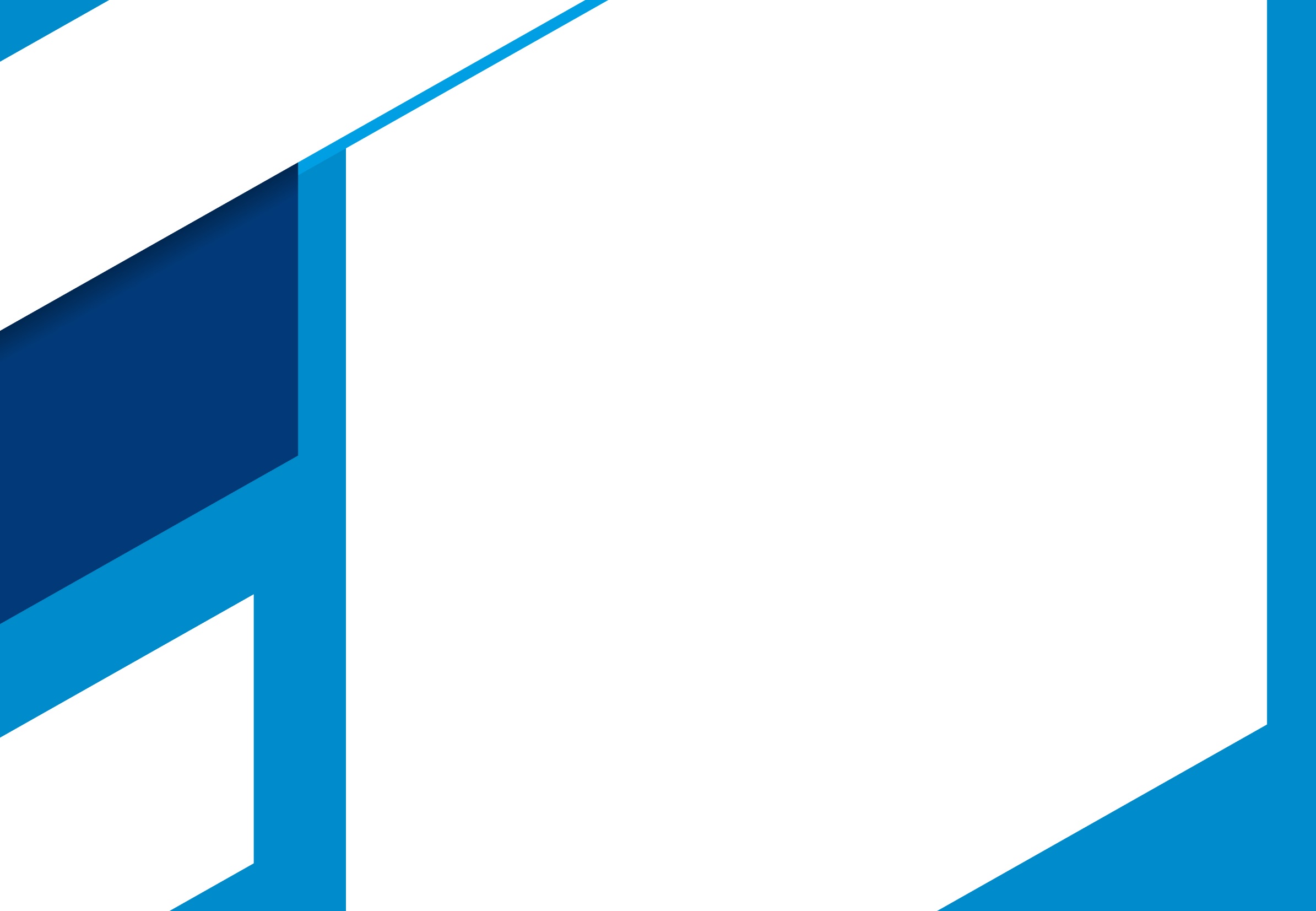 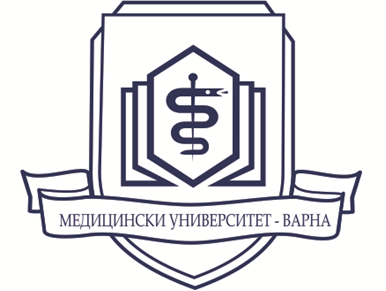 Приложена е структурирана собствена анкетна карта, включваща въпроси относно: режима на хранене, честота на хранене; отделна група въпроси в анкетната карта уточняват физическата активност и вредните навици. 
Измерени са антропометричните показатели ръст и тегло. 
Изследвани са кръвна захар, общ холестерол и триглицериди.
Статистически методи 
На всички лица със затлъстяване и/или рискови стойности на общия холестерол и триглицеридите в кръвта са дадени трудово медицински съвети относно риска за здравето при работа, необходимостта за покриване на изискванията за медицинска годност за морските лица относно физическия капацитет и възможностите за коригиране на модифицируемите рискови фактори за сърдечно-съдови заболявания. Препоръчани са индивидуализирани корекции в храненето и нивото на физическата активност.
ВЪВЕДЕНИЕ:
ЦЕЛ:
МАТЕРИАЛ:
МЕТОДИ:
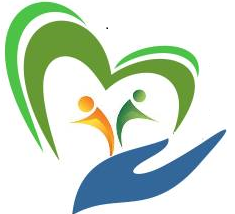 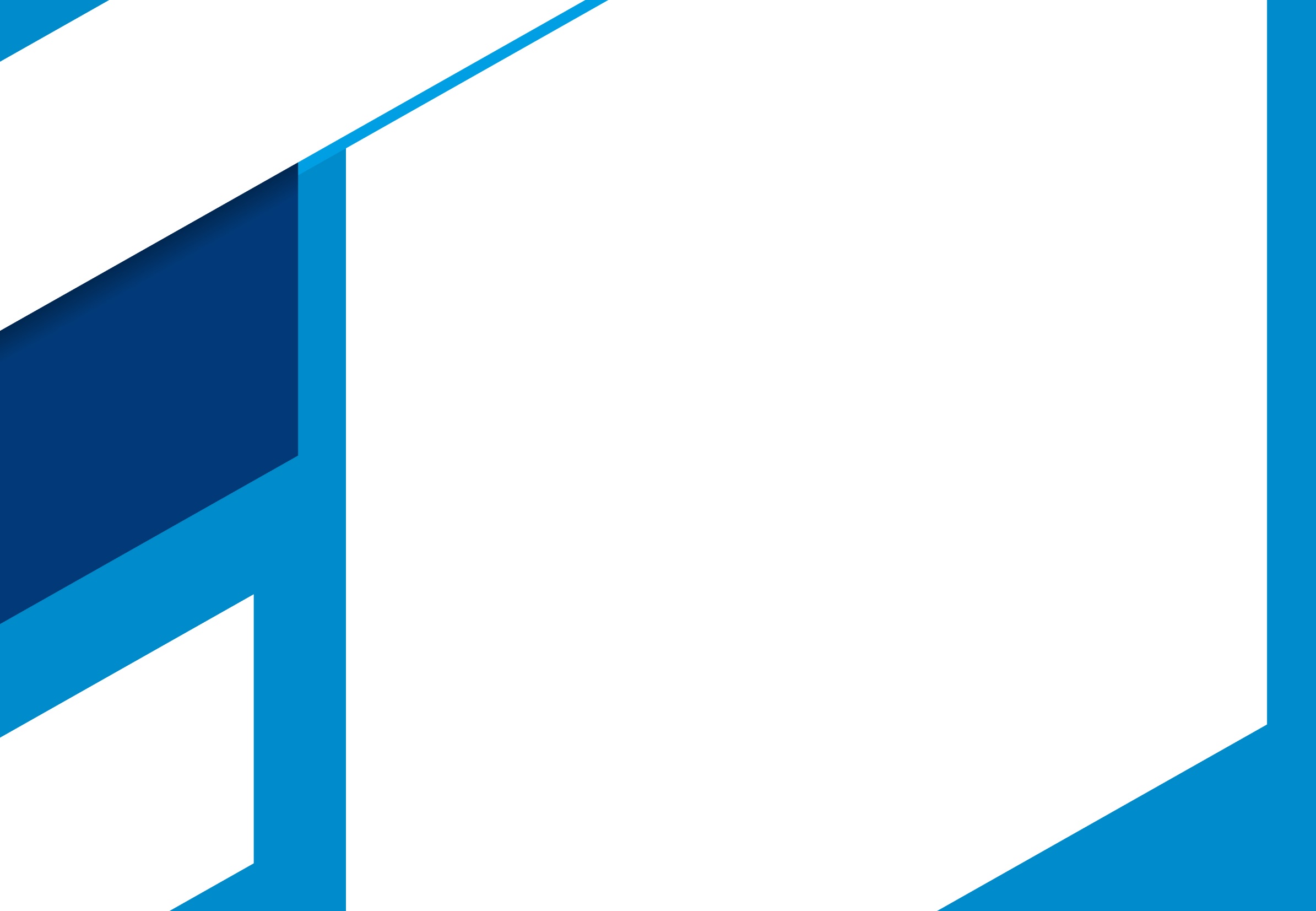 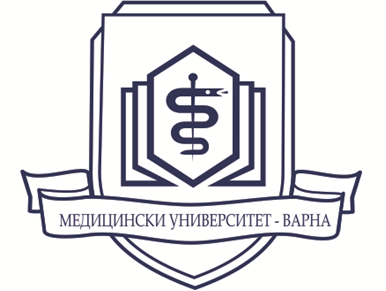 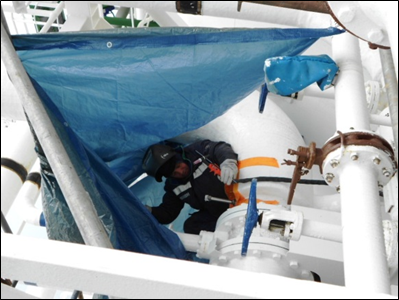 ИТМ преди 1 г.
Липиден статус преди 1 г.
Физическа активност
Хранене
ИТМ след 1 г.
Липиден статус  след 1 г.
постановка: 
В проучването са включени 97 лица  на средна възраст 48,03±0,9 г., като най-младият моряк е на 26 години, а най-възрастният на 65 г
Разпространение на наднорменото тегло и затлъстяването
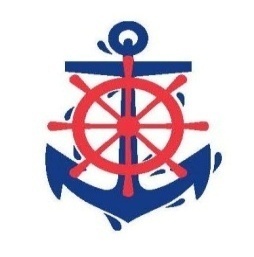 [Speaker Notes: Разпространението на наднорменото тегло и затлъстяването сред българските морски лица е по-широко в сравнение с българската популация като цяло. В същото време, обаче, спрямо цитираните от други нации, нашите резултати са по-ниски. Така например датско проучване от 2010 установява 70,5% наднормено тегло и затлъстяване ((Hansen et al, а турско такова докладва за 52,1% от мъжете, работещи на море.( Nas and Fışkın) Скорошно изследване показва ,че 64% от моряците са били с наднормено тегло и 23% от тях са определени за затлъстели. До сходни изводи са стигнали и при проучване на морския персонал в Дания през 90-те години на 20 век-16% от 351 изследвани лица  мъже показват БМИ над 30.]
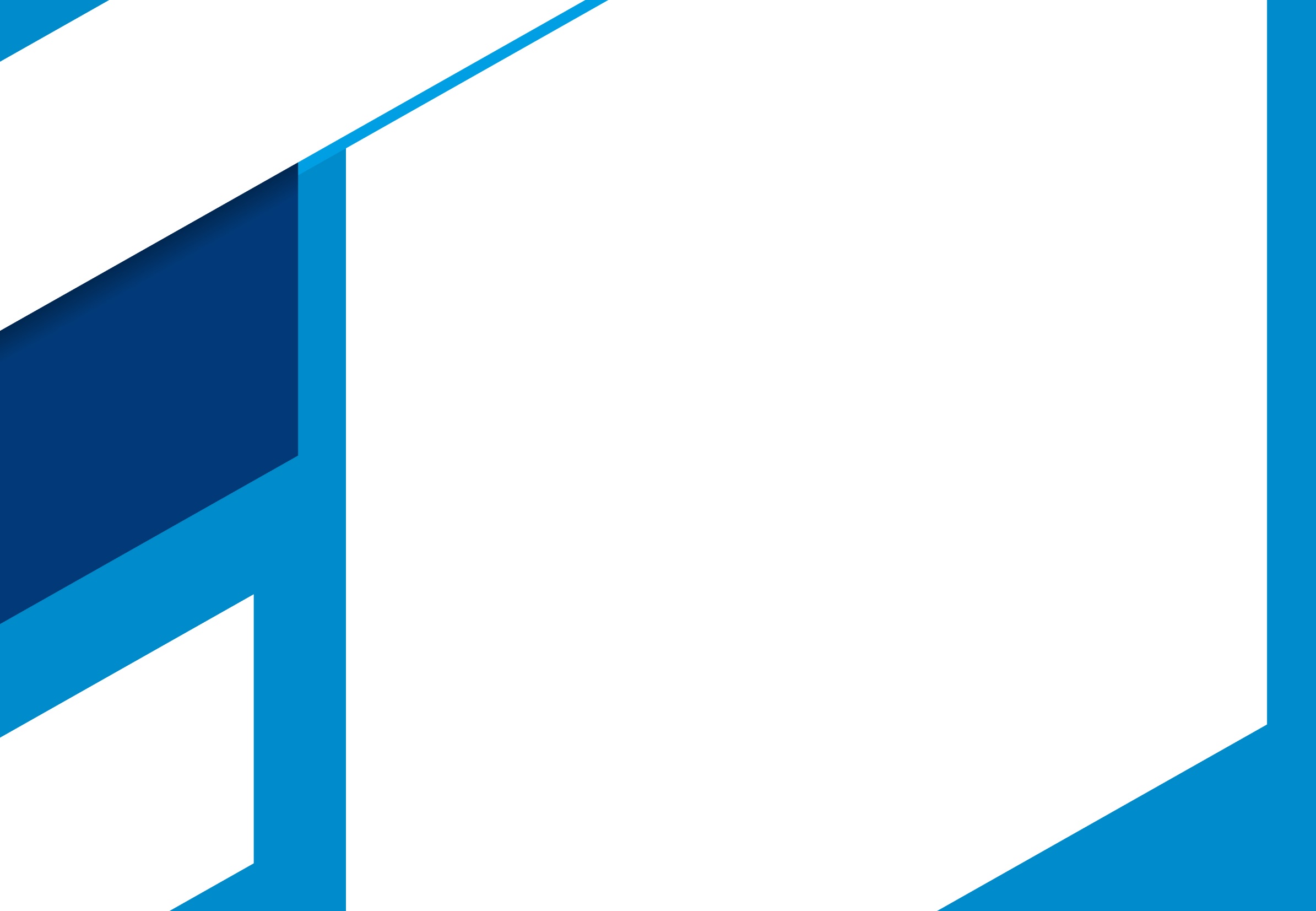 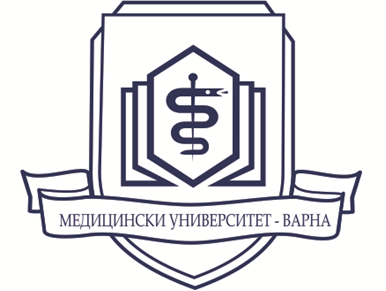 Степен на тревожност сред морски лица
ИТМ преди 1 г.
Липиден статус преди 1 г.
Физическа активност
Хранене
ИТМ след 1 г.
Липиден статус  след 1 г.
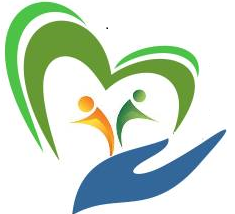 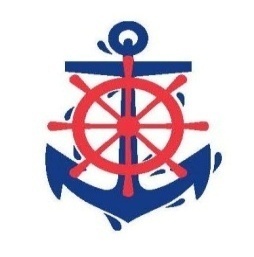 [Speaker Notes: В научната литература съществуват доказателства за повишен сърдечно-съдов риск сред морските лица спрямо работещите на брега професии в Полша, Франция, Норвегия, Германия и Дания. Никъде в българските нормативни актове, обаче не са заложени задължителни скринингови лабораторни изследвания за маркерите за повишения сърдечно-съдов риск
Проучване на риска за развитие на коронарна болест сред морските специалисти, установява, че при почти 50% от прегледаните служители на кораб има високо кръвно налягане, а при 40% високи плазмени нива на серумни триглицериди. Сред датски морски специалисти е наблюдаван увеличен леталитет от сърдечно-съдови заболявания, основно породени от техния живот на кораба(като неподходящо хранене).]
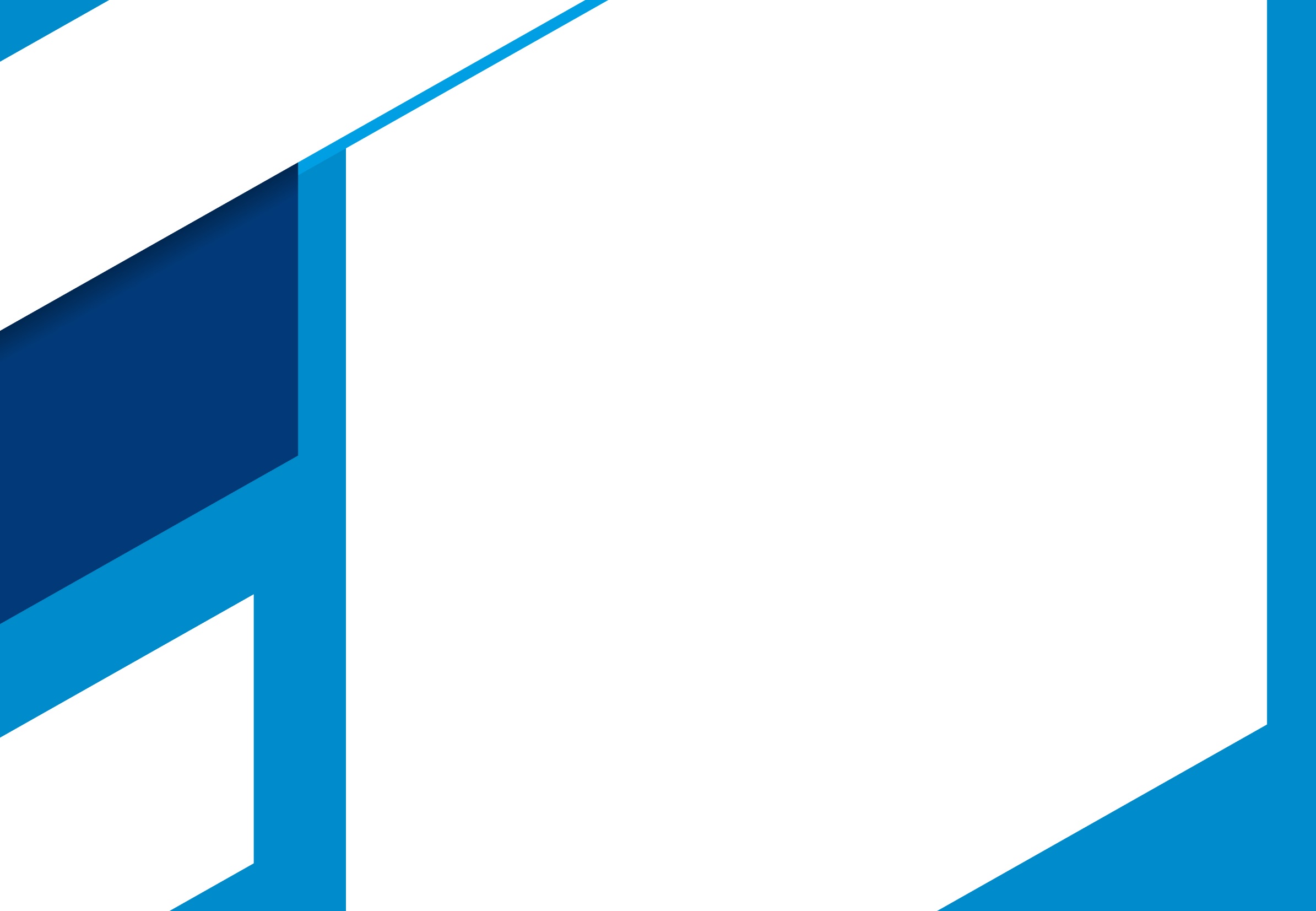 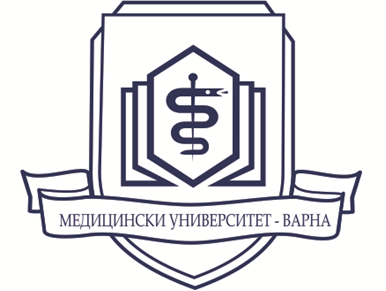 ИТМ преди 1 г.
Липиден статус преди 1 г.
Физическа активност
Хранене
ИТМ след 1 г.
Липиден статус  след 1 г.
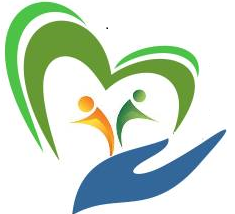 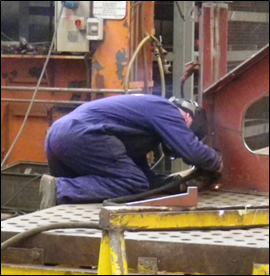 [Speaker Notes: Норвежко проучване показва ,че 70% от анкетираните моряци спортуват два или повече пъти на седмица ,когато са у дома, докато само 39% го правят на кораб.  Енергоразходът на работещите на кораб е намалял в последните десетилетия, поради развитието на техническото оборудване на корабите, водещо до заместване на тежкия физически труд. Въпреки това и до наши дни екипажът особено на палуба и в машинното отделение е изложен на интензивен предимно физически труд, особено по време на  товаро-разтоварните дейности на пристанище или по време на ремонт на кораба (понякога това става на изключително високи температури и статични работни пози). Липсва все още достатъчно познание  за дневните енергийни нужди, породени от повишената мускулна активност на борда, поради балансиращите движения на тялото при бурно море. Местата за упражнения и отмора на кораб са силно ограничен, а възможностите за физическа активност извън работните часове са силно ограничени. Залите за фитнес на екипажа на големите търговски кораби са оборудвани днес с уреди за вдигане на тежести, боксови круши, велоергометър и др. Според проучвания, тези зали са ползвани от по-малко от 20% от екипажа редовно.]
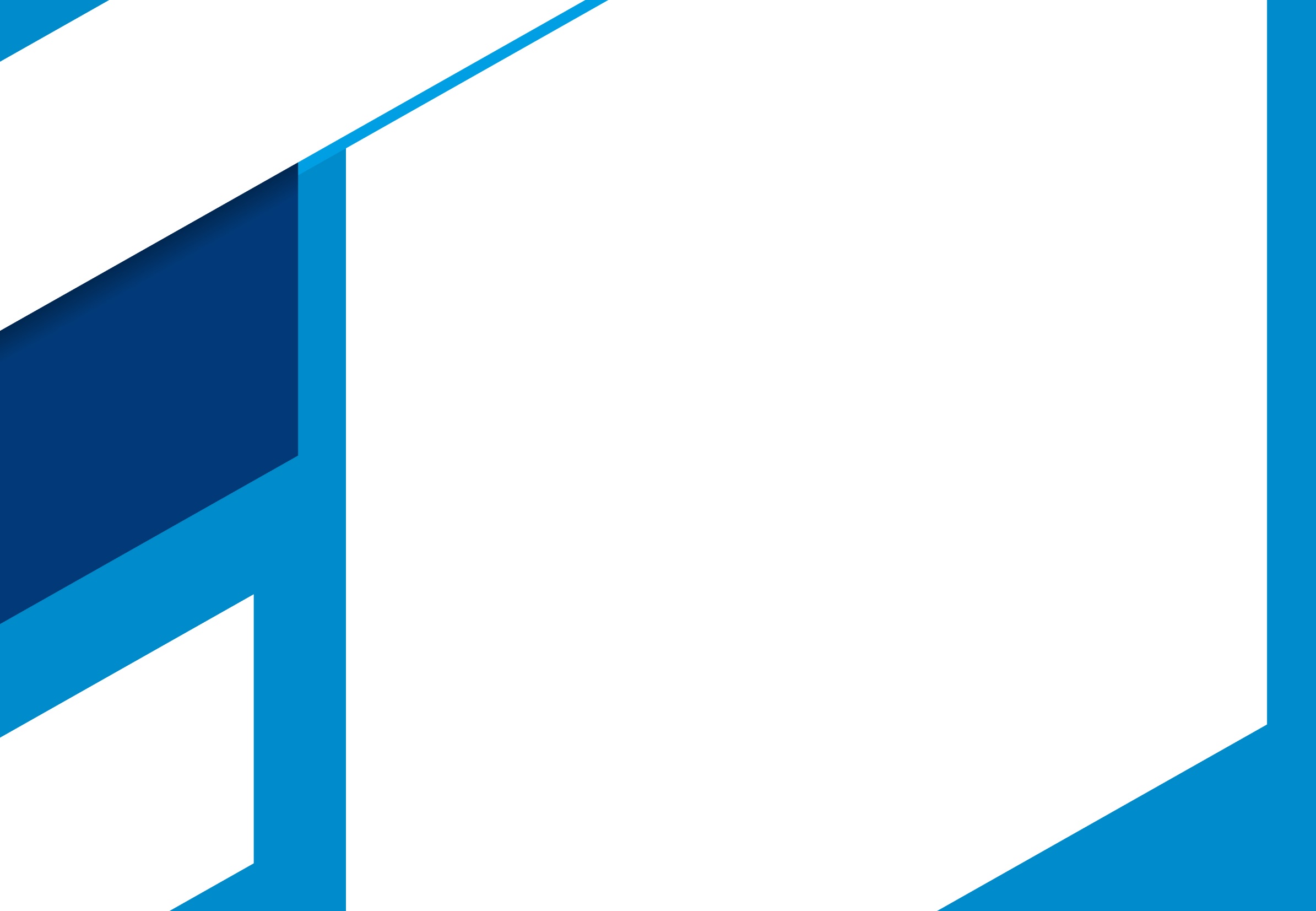 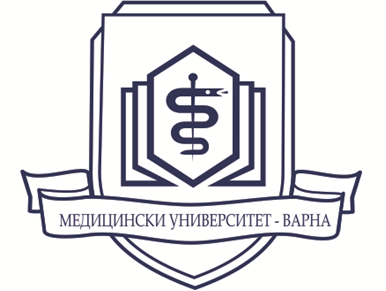 ИТМ преди 1 г.
Липиден статус преди 1 г.
Физическа активност
Хранене
ИТМ след 1 г.
Липиден статус  след 1 г.
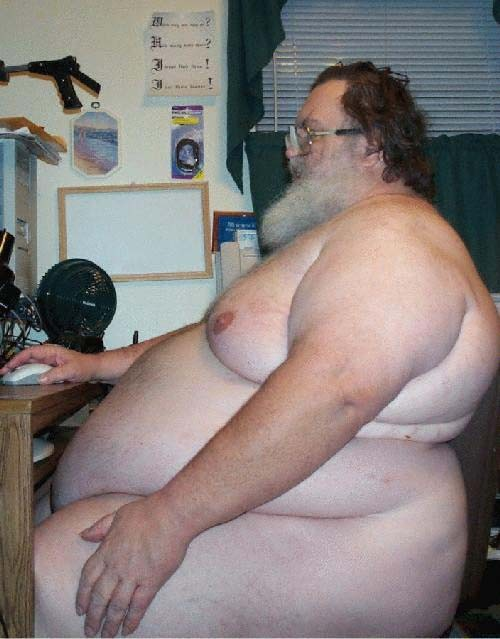 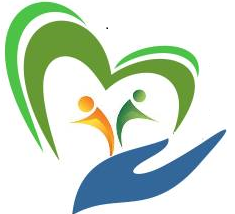 [Speaker Notes: По време на работата на кораб, моряците имат ограничен избор на качествени хранителни продукти за няколко месеца. Още повече, че храненето на борда се характеризира от различни диетични навици, свързани с мулти-етническият характер на  екипажите, различните доставки на храна за екипаж и офицери и нередовния режим на хранене заради работните смени на кораба. Международно хранителният режим на корабните екипажи не е стандартизиран, но е съобразен със стандарта на страната, под чийто флаг плава корабът.]
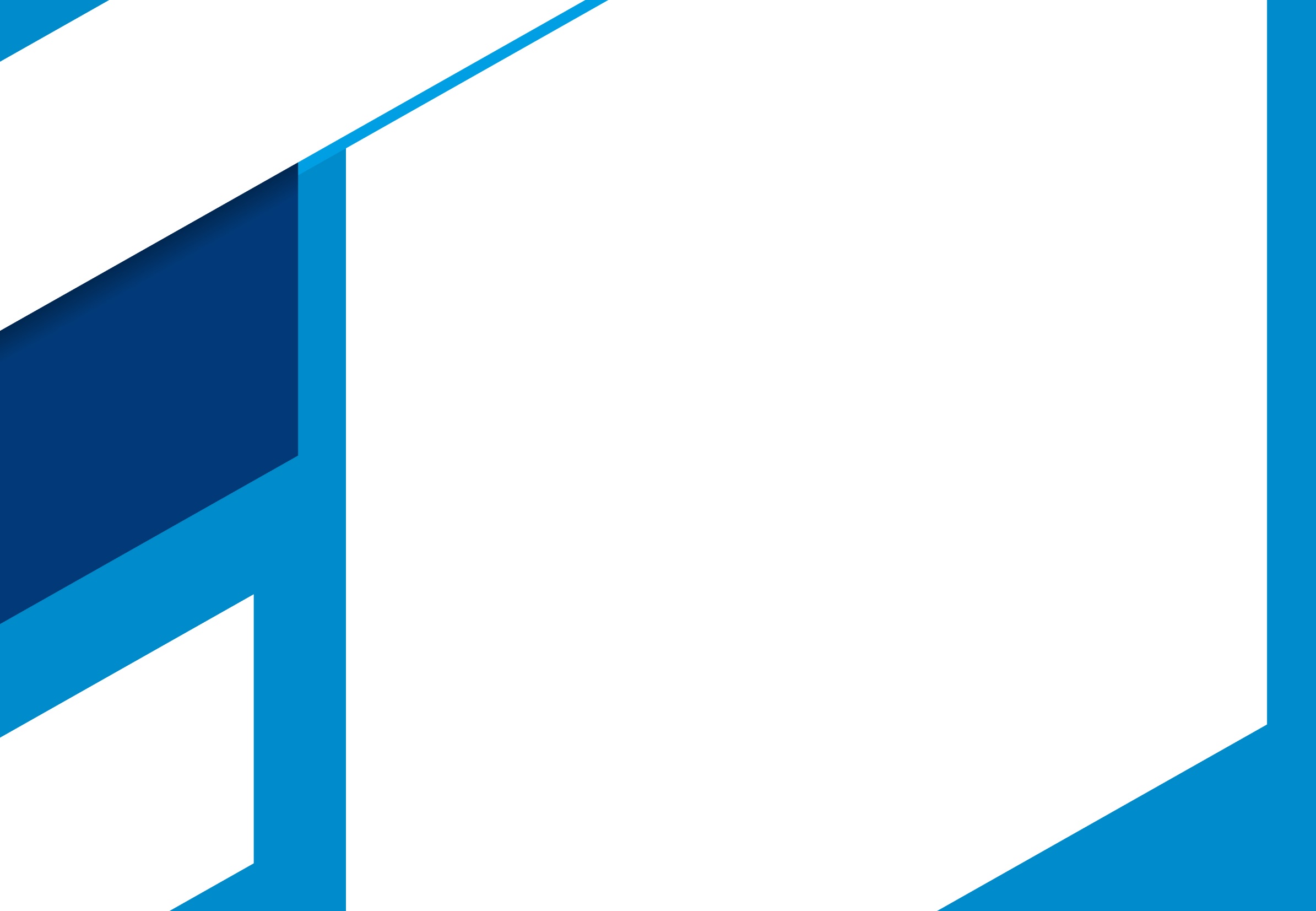 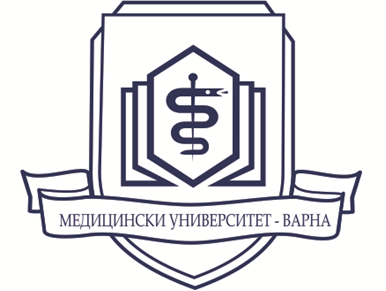 ИТМ преди 1 г.
Липиден статус преди 1 г.
Физическа активност
Хранене
ИТМ след 1 г.
Липиден статус  след 1 г.
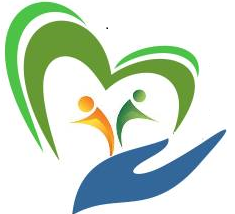 [Speaker Notes: Скорошно изследване сред 104 моряци в Германия, показва, че 95% от храната на борда се определя като „много важна“ или „ важна “за тяхната удовлетвореност от работата и доброто състояние по време на дневните им задължения. Около 80% заявяват,че предпочитат да ядат по-здравословно. С допълнителна храна в каютата си се снабдяват 19%. Често пропускани като провизии на борда са местната храна, разнообразието и качеството. Европейците често вземат хранителни добавки под формата на хапчета.
Работата на смени на борда, може да повлияе на хранителното поведение на трудещите се, като например поява на хранителни разстройства, или дори до “стресово хранене“.]
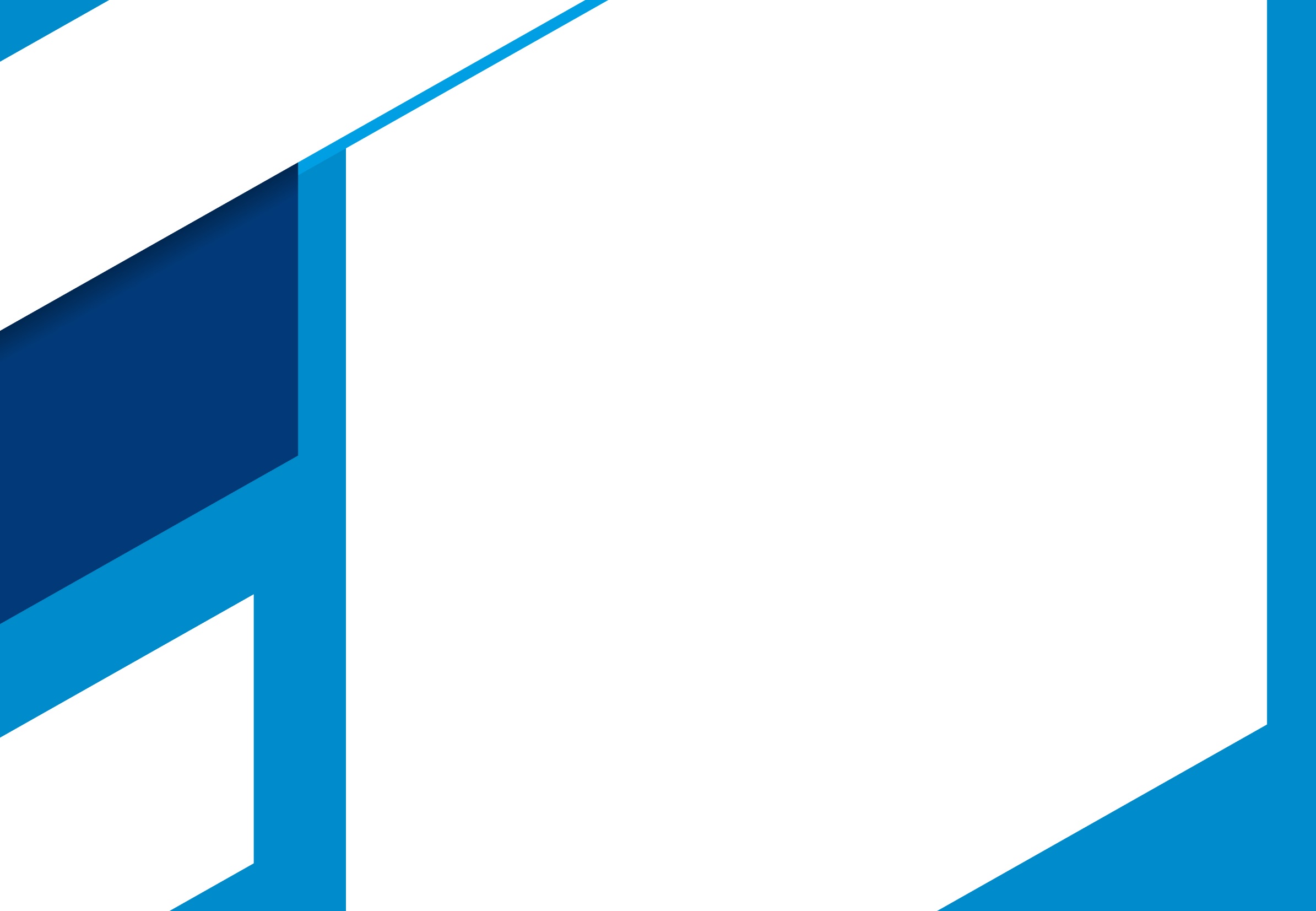 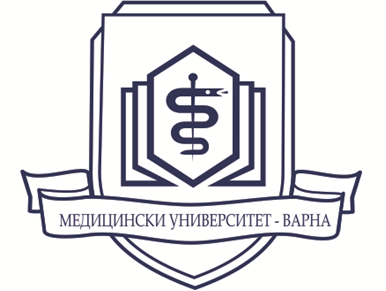 Проследяване след 1 год. период
ИТМ преди 1 г.
Липиден статус преди 1 г.
Физическа активност
Хранене
ИТМ след 1 г.
Липиден статус  след 1 г.
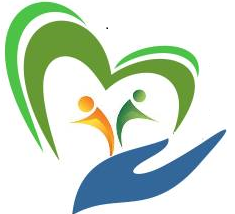 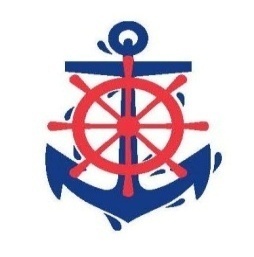 [Speaker Notes: въпреки избраният показател за оценка на хранителния статус от болшинството от корабособственици, застрахователни компании и фирми наемащи морски лица да е ИТМ, съществуват по-екзактни методики за оценка на риска от наднормено тегло и затлъстяване. Ясни са някои от недостатъците на оценката на телесния състав само чрез този метод. (Найденова) Желателно е да продължим проучванията сред лицата с наднормено тегло и затлъстяване чрез биоелектриеческа импедансметрия, за да се оцени по-реално и да се дадат екзактни заключения относно трудоспособността.]
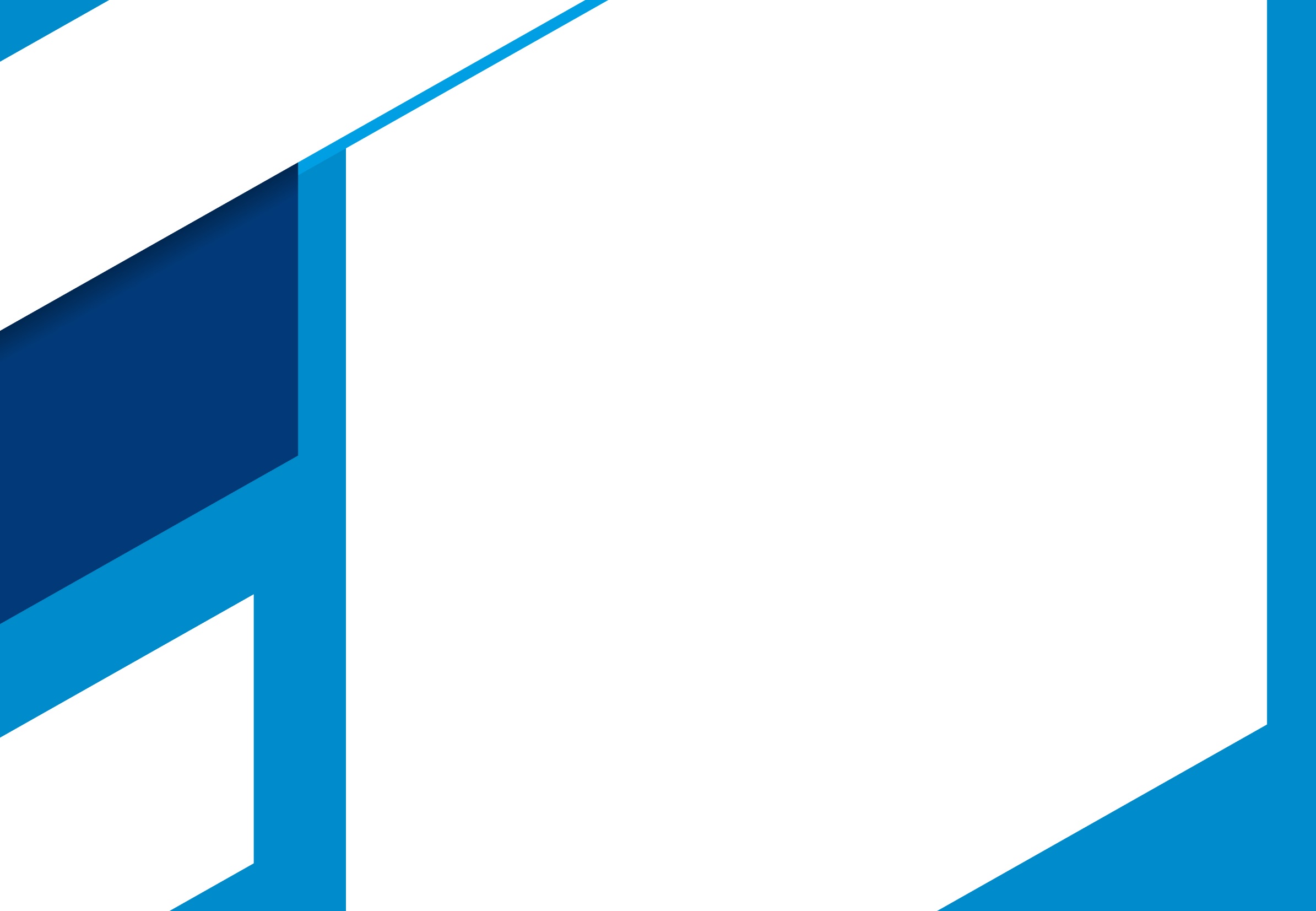 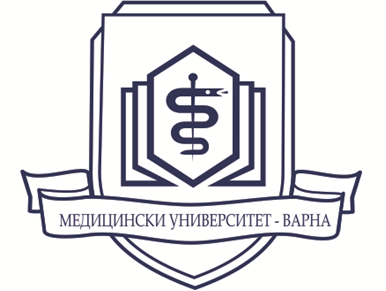 Проследяване след 1 год. период
ИТМ преди 1 г.
Липиден статус преди 1 г.
Физическа активност
Хранене
ИТМ след 1 г.
Липиден статус  след 1 г.
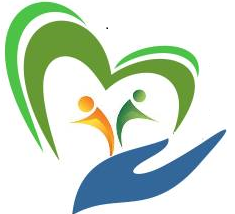 *
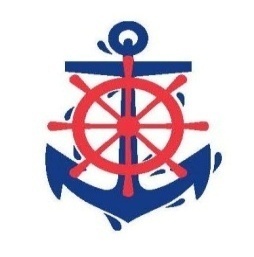 [Speaker Notes: Интервенционални програми при морски лица от други автори, намират потенциал за промяна в навиците за здравословен начин на живот и подобряване на здравните показатели
Екзактната морска трудово-медицинска експертиза, има за цел не само откриването на противопозаказанията за работа. Профилактичната медицина следва да работи превантивно, търсейки доморбидните състояния и прилагайки интервенционални подходи при все още здравите лица  с повишен риск от развитие на заболявания, в следствие на условията на труд и разбира се, начина на живот.]
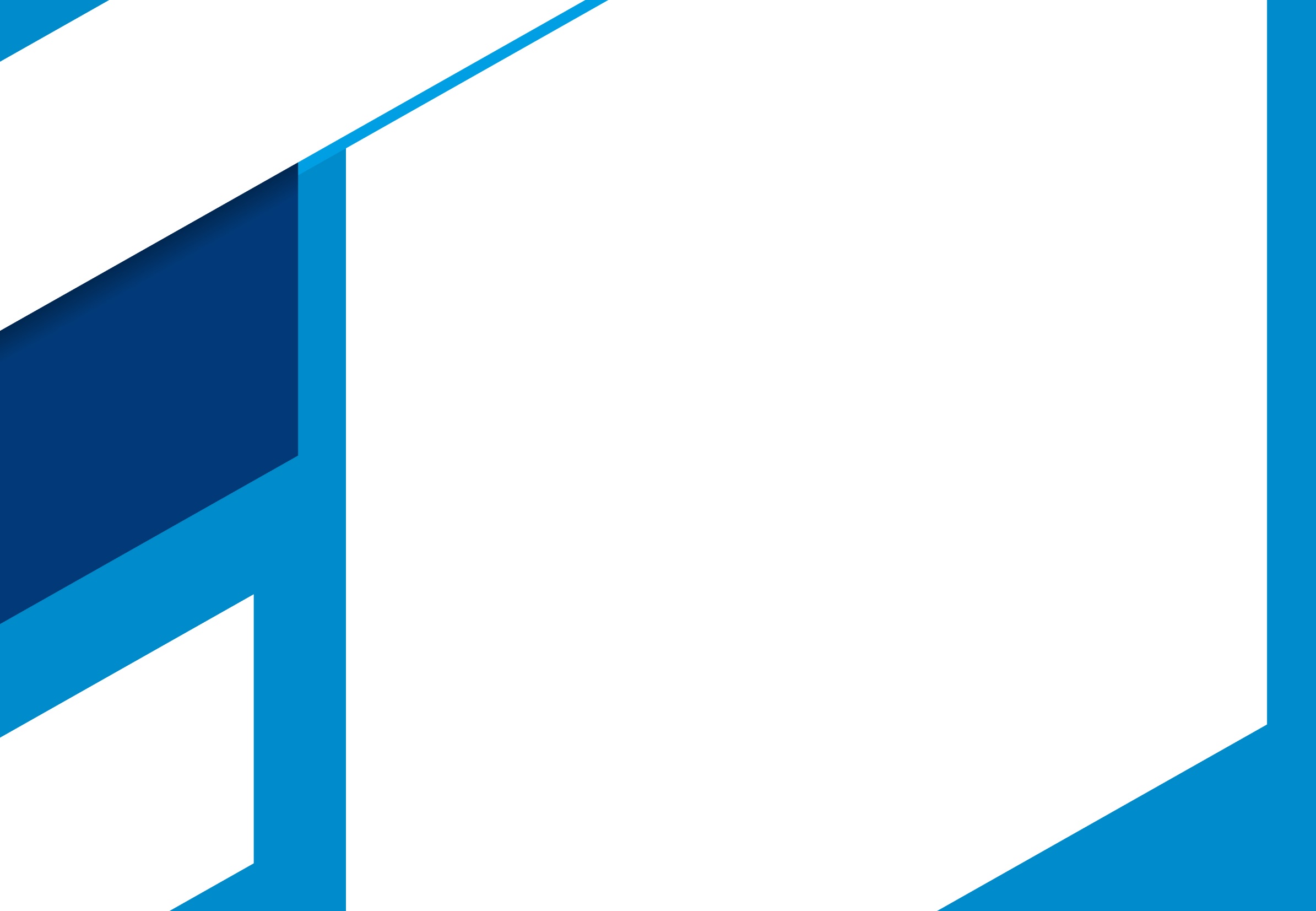 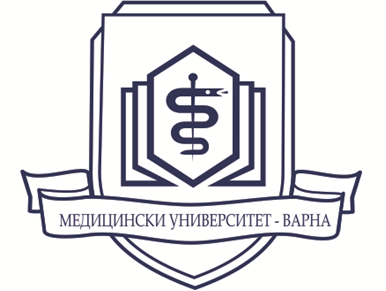 ИЗВОДИ
Подобряването на здравното състояние на работещите в сектора на морския транспорт е възможно чрез необходимата активна дейност по промоция на здравето. Консултацията от специалист по трудова медицина при освидетелстването за професионална годност на морските лица в България, придружено с допълнителни прегледи и изследвания, води до по-добро управление на здравните рискове, свързани с начина на живот.
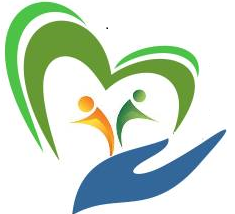 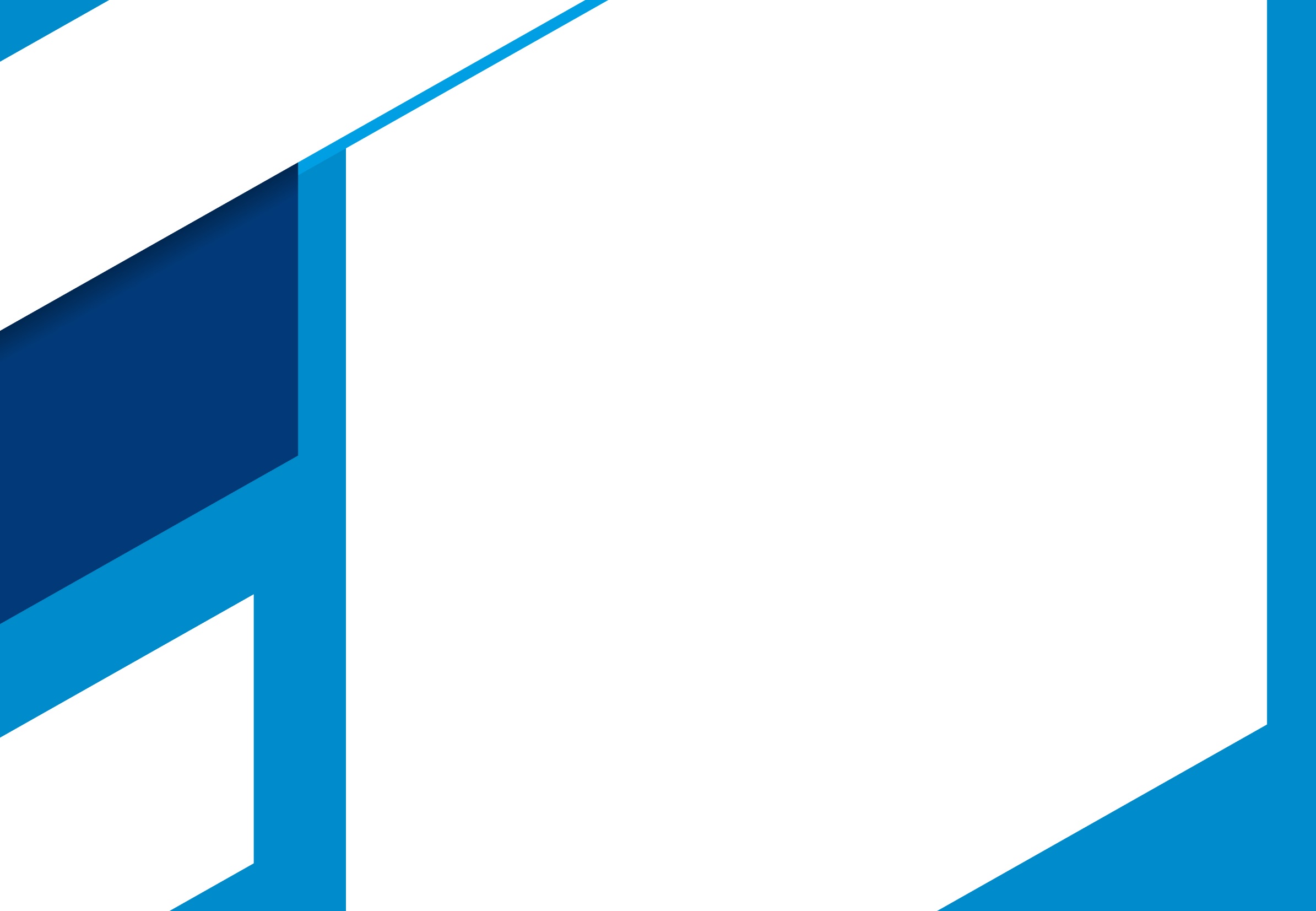 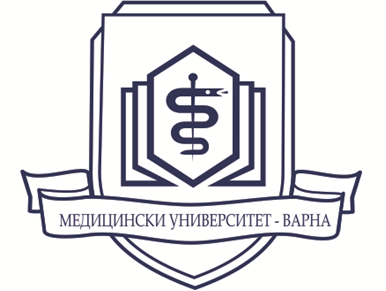 Благодаря за вниманието!
18
Healthcare, the most important issue of an economy ...
…a fascinating field!